1
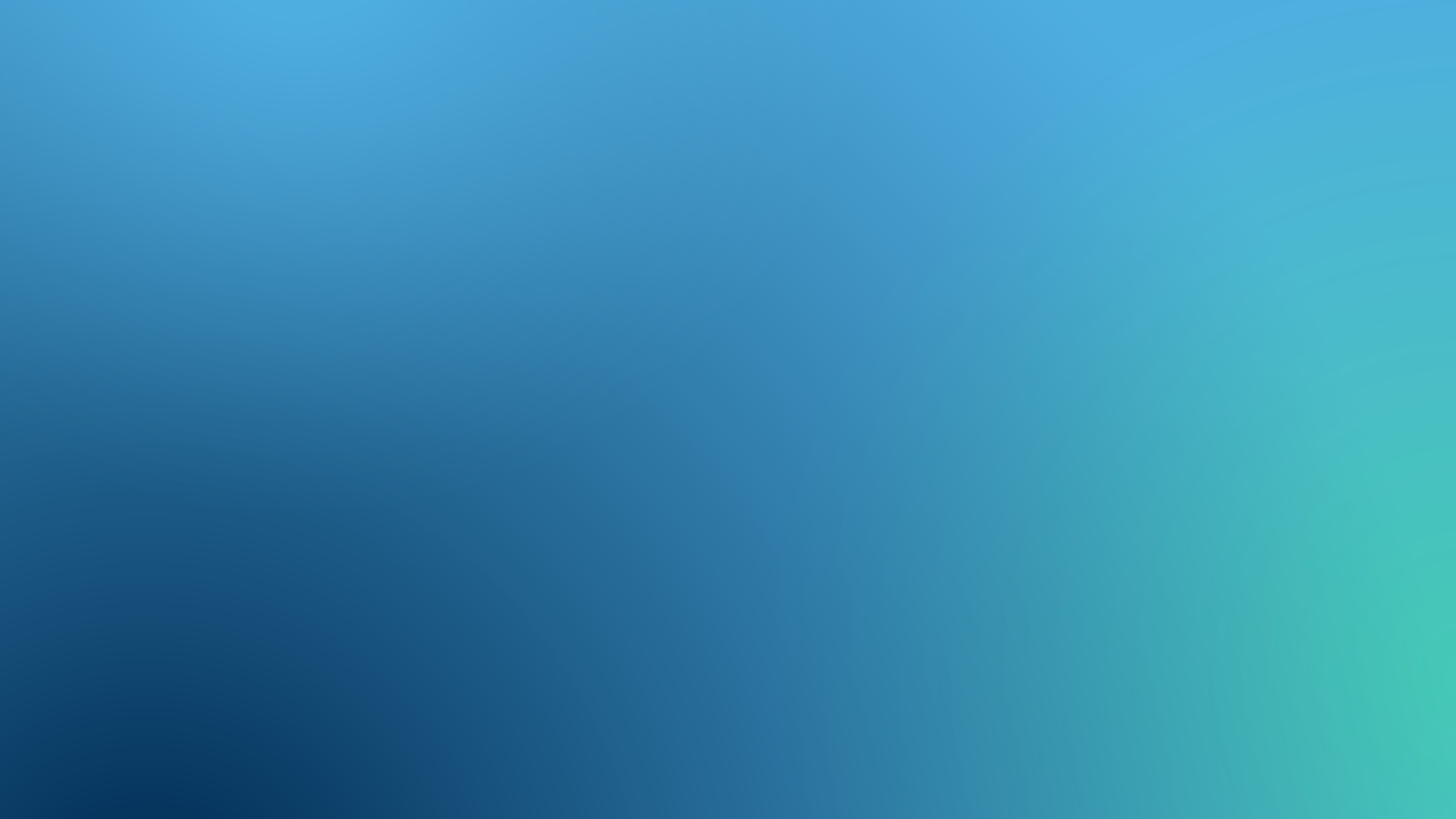 QUATRA 1000/2000 local software update 
Version 07
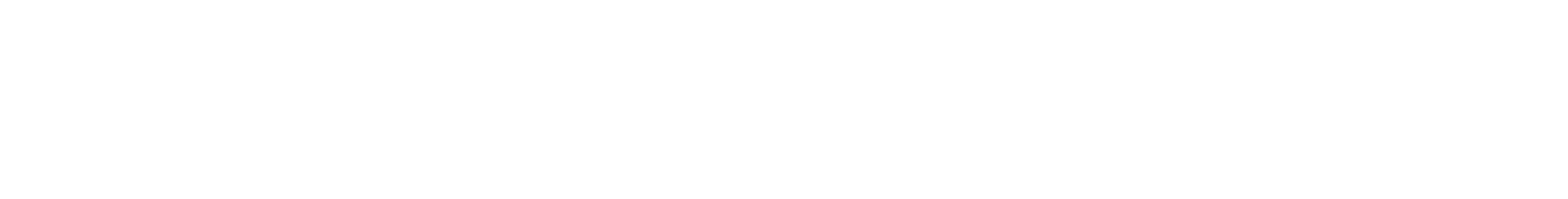 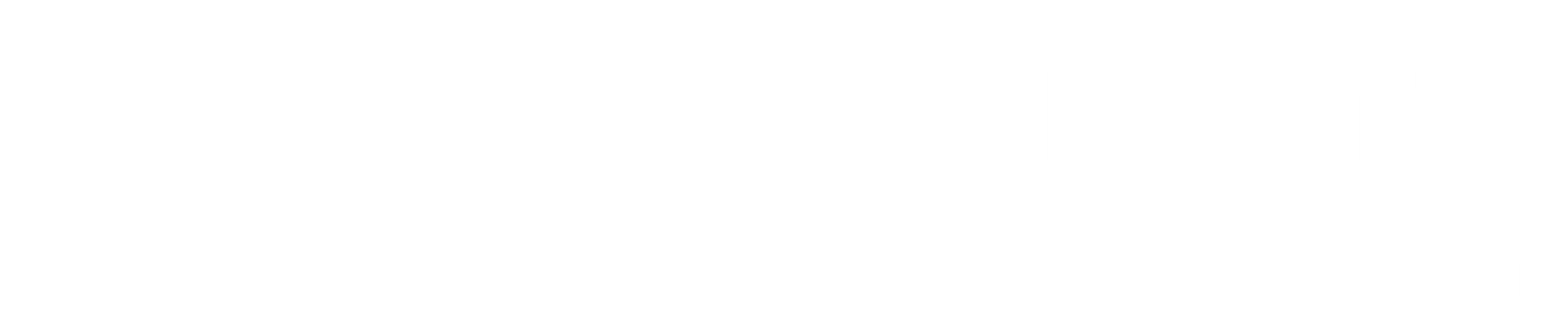 2
QUATRA 1000/2000 need for local update
After 28th October 2023, QUATRA 1000/2000 Network Units require these software images, in order to communicate with the Wave Cloud:
NU software: 700N036-xxx-057 (where xxx is a region-dependent 3-digit number)
NU PIC: 700N046-003-048

Earlier versions of these images will block the NU from Wave Cloud access.

The corresponding Coverage Units software images are:
CU software: 700N036-xxx-057 (where xxx is a region-dependent 3-digit number)
CU PIC: 700N040-002-070
3
QUATRA 1000 behavior depending on NU/CU versions
4
QUATRA 1000/2000 update with Wave Field Tool (WFT)
You need a PC with 2 networking connections (typically a laptop PC with Ethernet LAN and Wi-Fi interfaces)
The WiFi must provide an Internet connection
The LAN port must be set for DHCP (automatic IP address allocation)
The user logged into the PC must have administrative privileges, on that PC (have the ability to install software and change system settings)
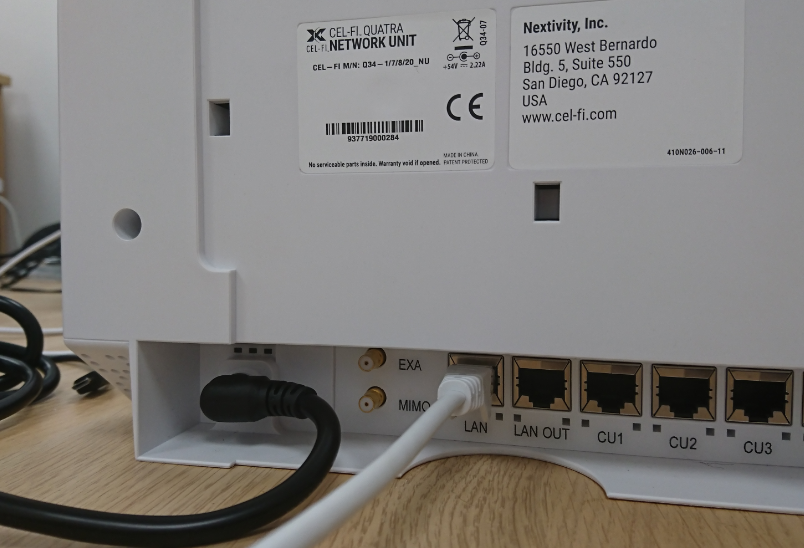 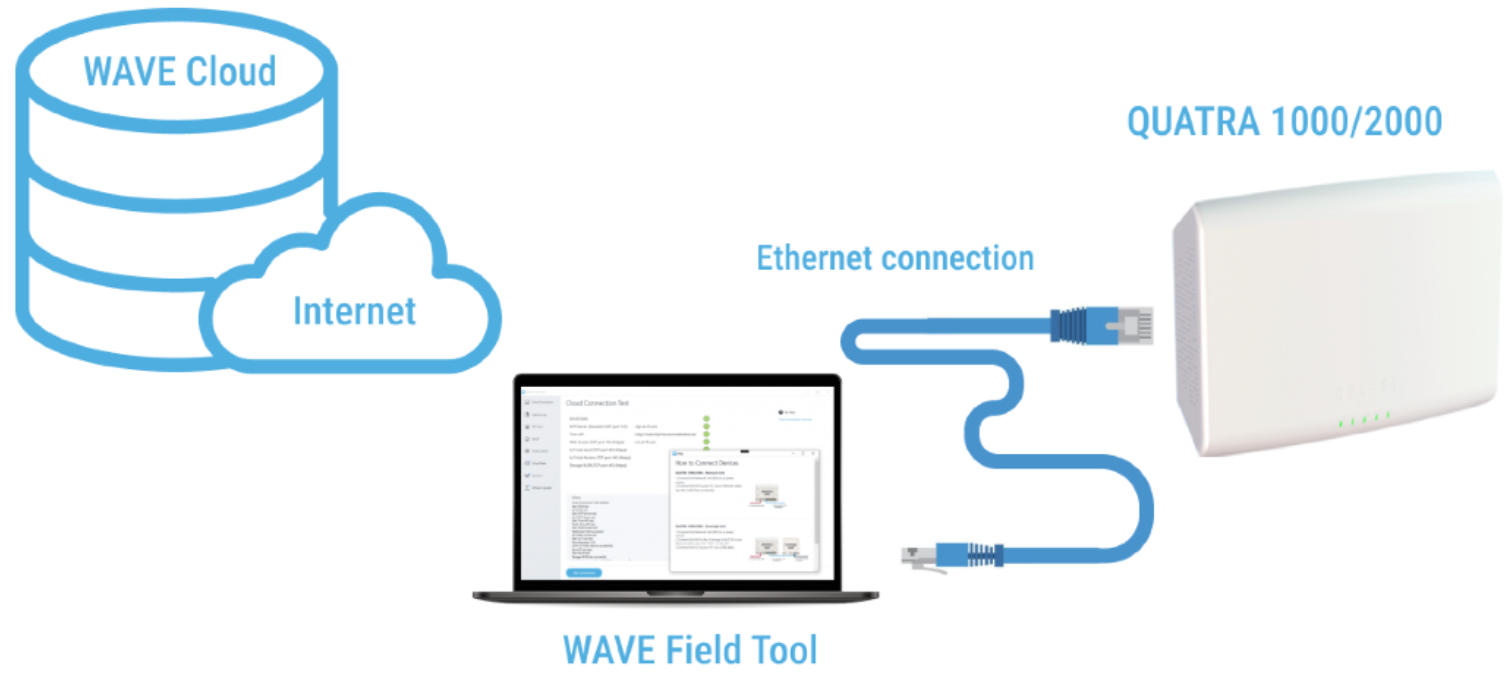 5
Minimum WFT version – 1.6.6.8
Wave Field Tool 1.6.6.8 must be used for the update
Earlier versions must be un-installed first
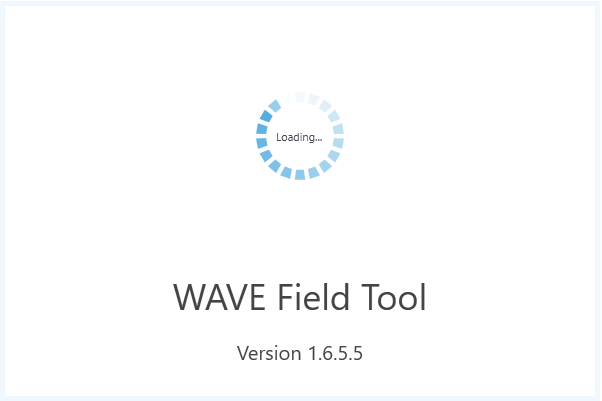 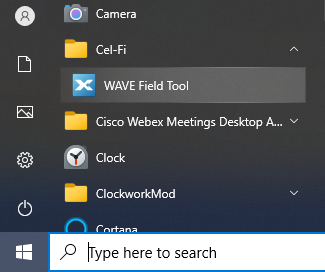 This is older than 1.6.6.8, therefore it must be un-installed
6
Un-install any previous WFT versions
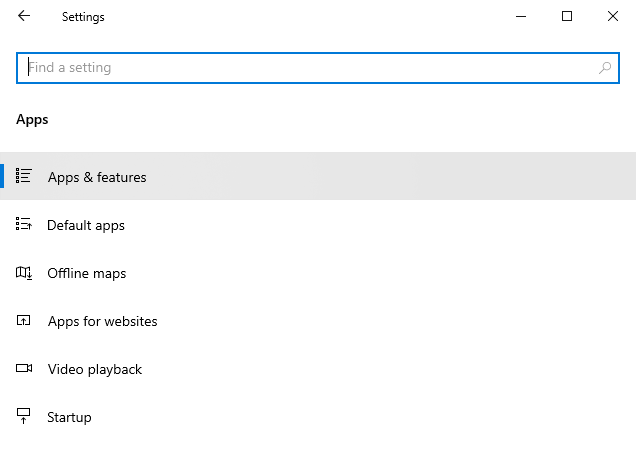 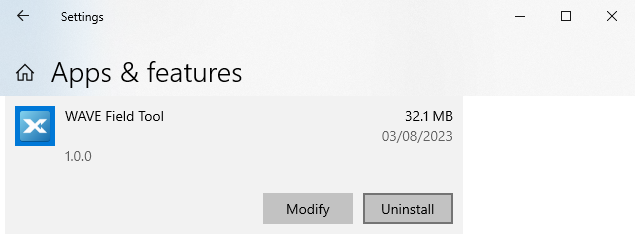 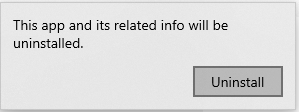 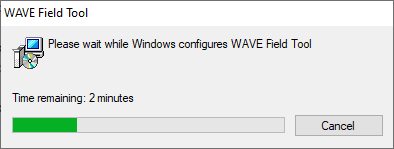 7
Download the latest version
Download link: https://nextivityinc.com/software/wavefieldtool/
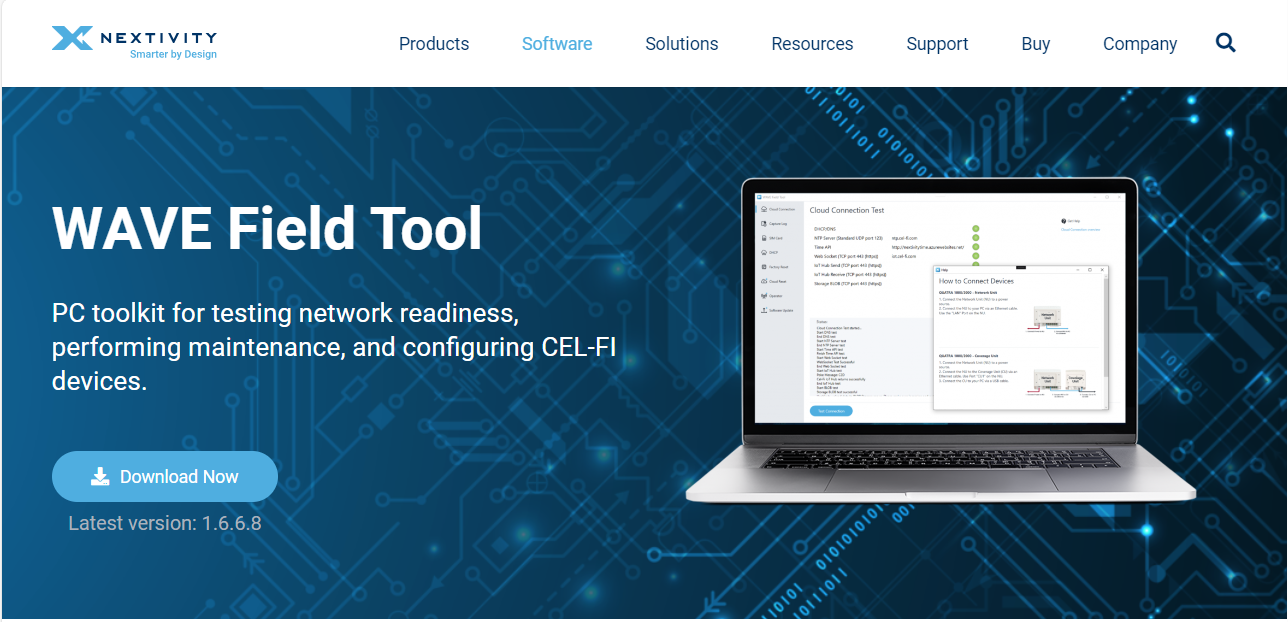 8
Extract setup.exe & PCFieldTool.msi from WAVEFieldTool.zip
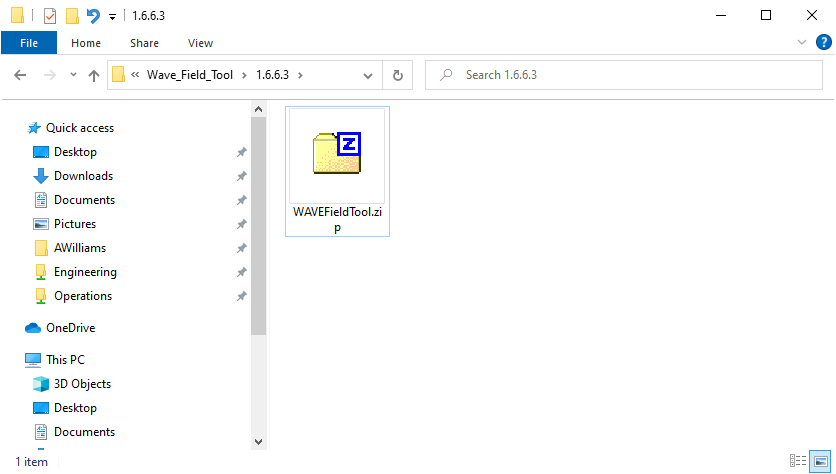 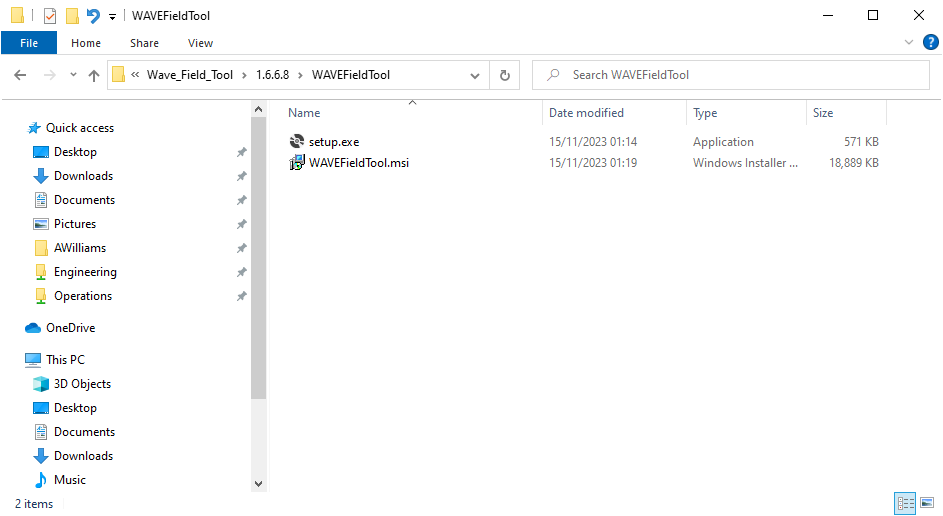 Then double-click setup.exe to install WFT 1.6.6.8
9
Confirm the installation questions, during the install
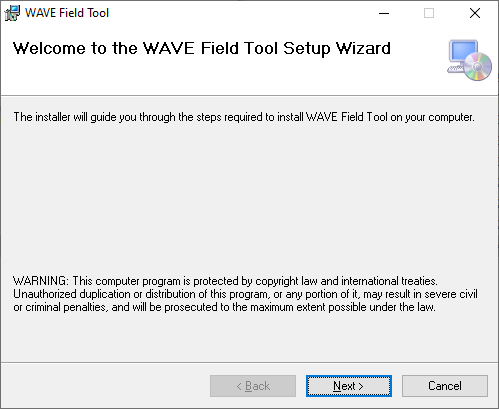 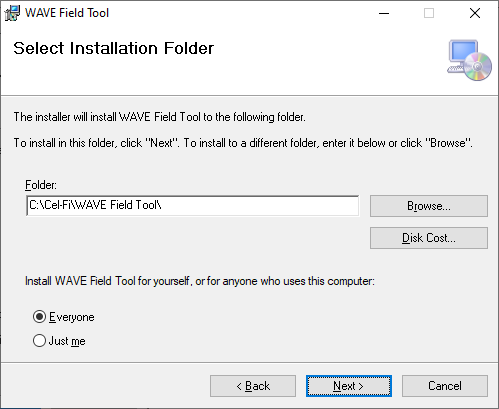 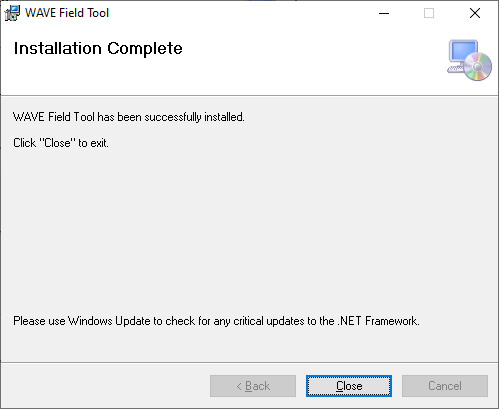 10
Network Unit
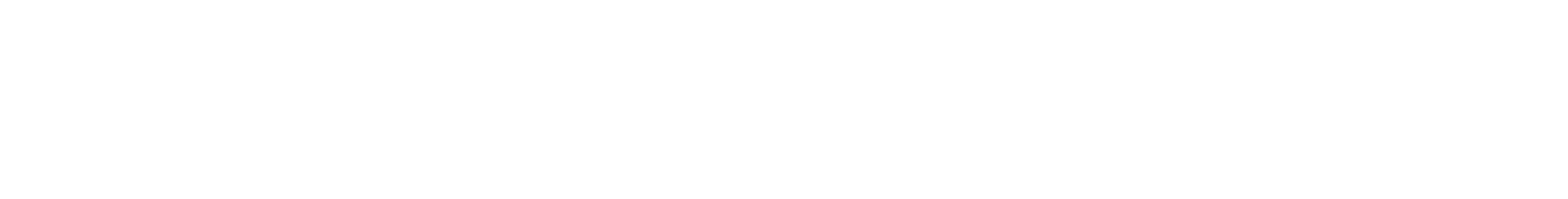 11
While running WFT, you may have to disable Windows Firewall
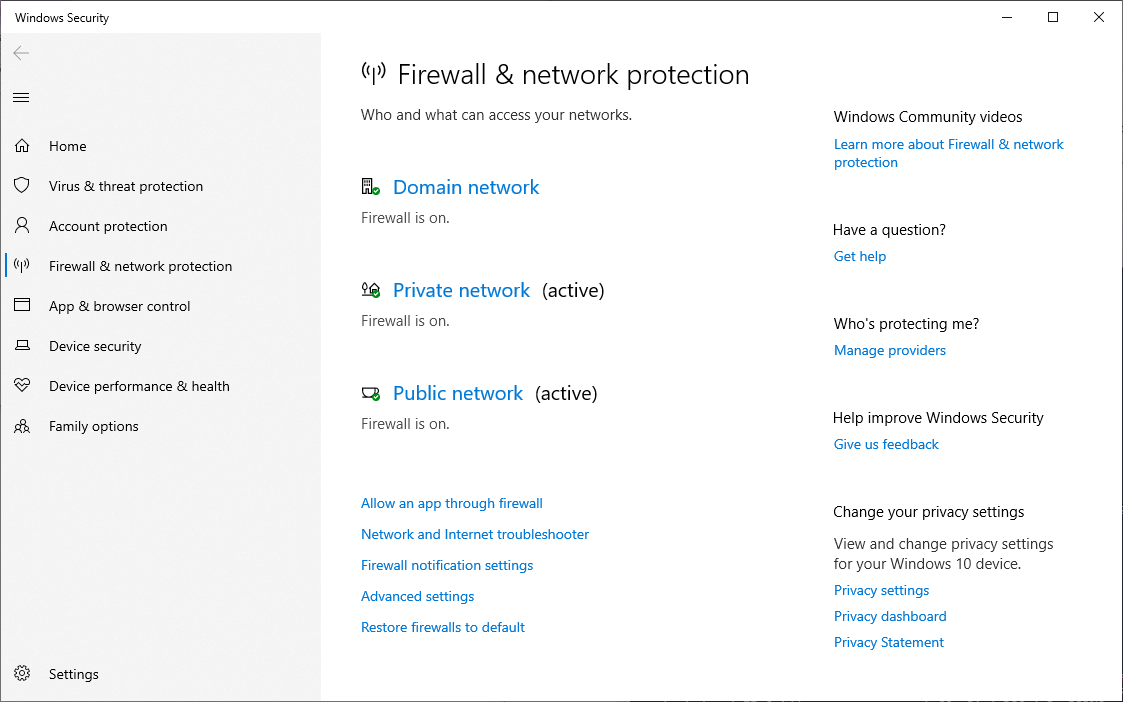 When using WFT over Ethernet to Q1000 NU, it will most likely assume it is a Public network interface, so that will probably be the one you have to disable the firewall on
12
Disable Windows Firewall (remember to turn back on after)
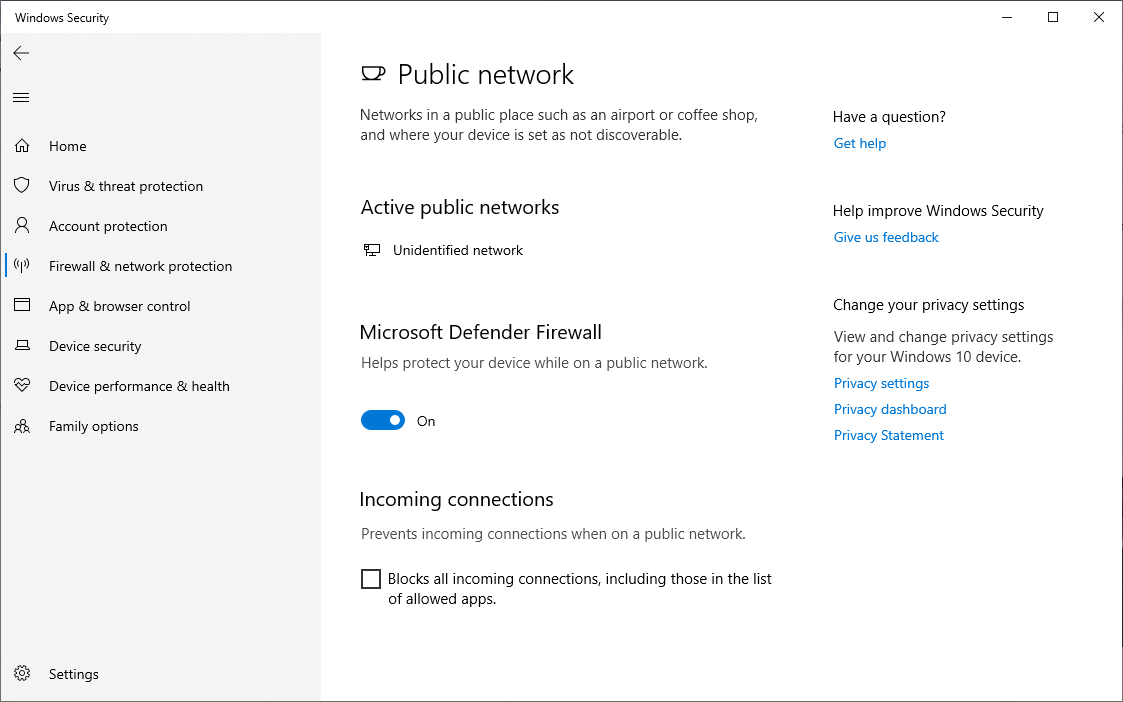 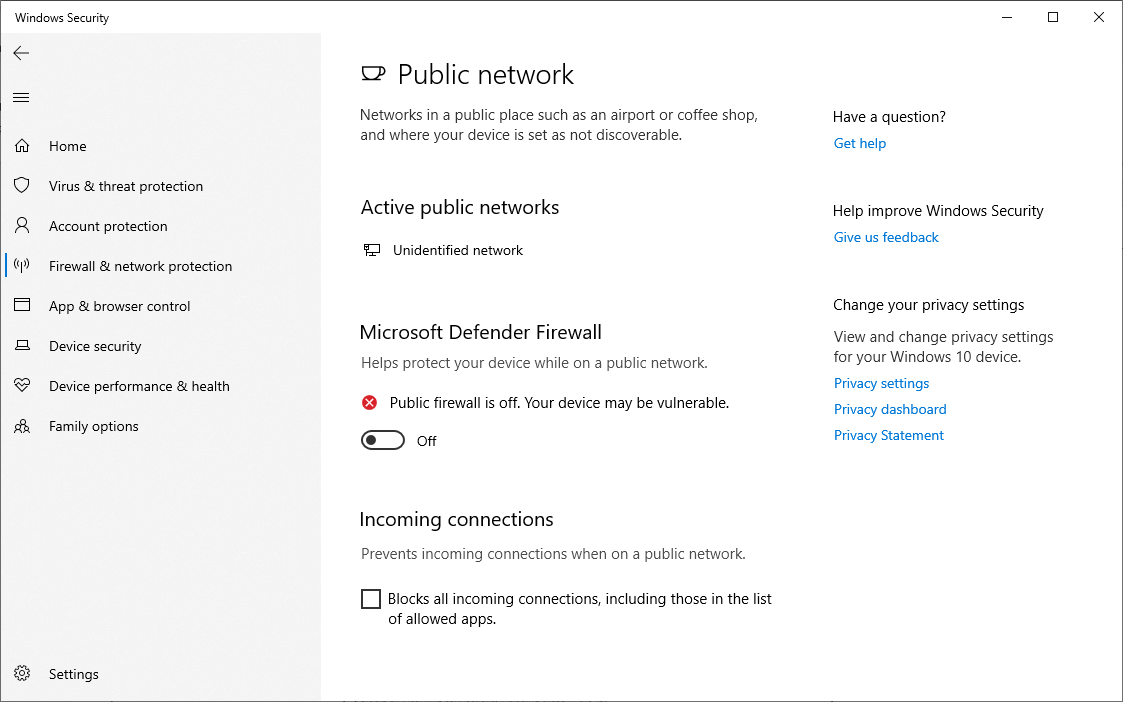 13
Ethernet interface IP address
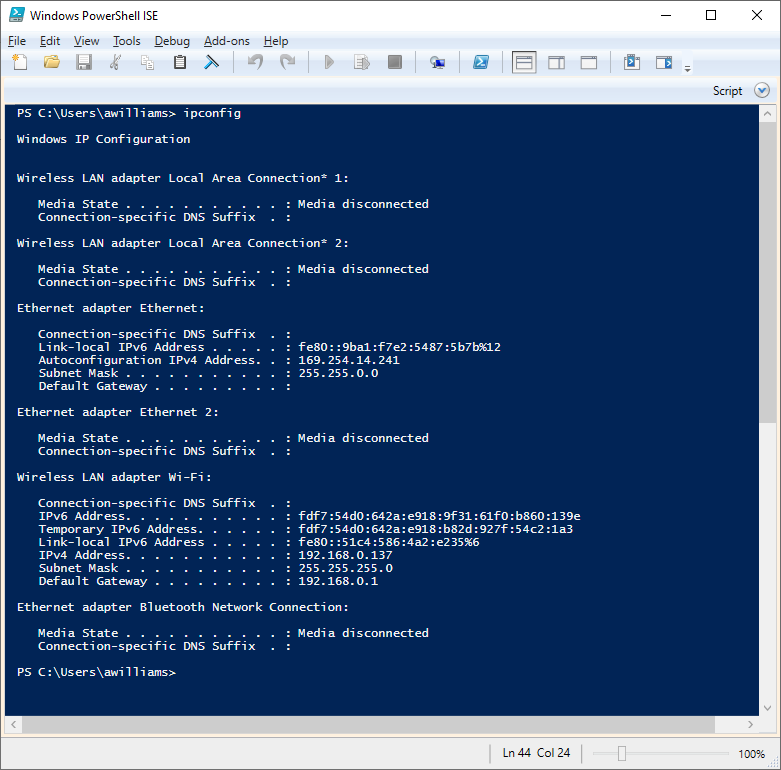 If your Ethernet interface is configured for automatic IP address allocation, when you plug it into the Q1000 NU Ethernet port, it will get an Autoconfiguration IPv4 address (169.254.x.x)
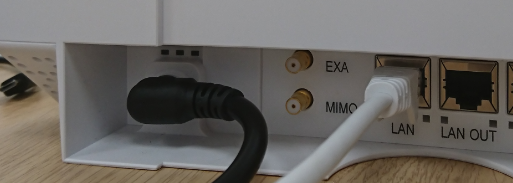 14
Run WFT – ensure it is at least version 1.6.6.8
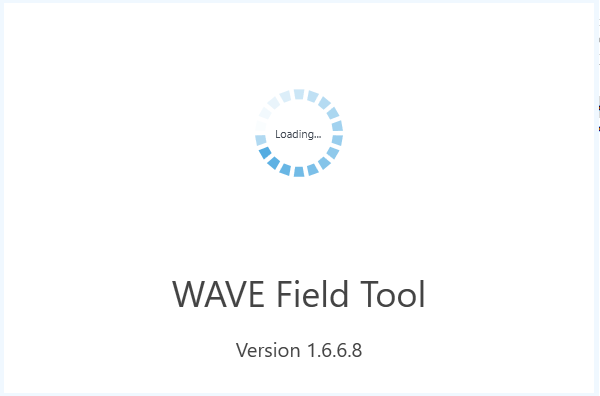 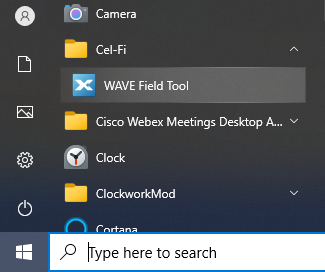 15
Select Software Update
Press Scan for Ethernet Device
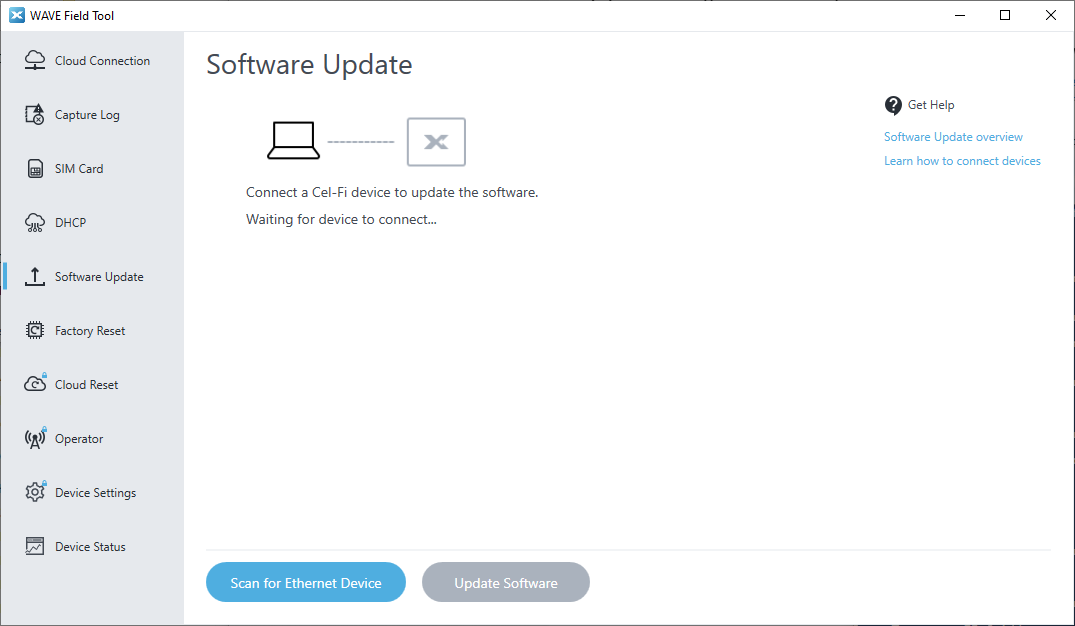 16
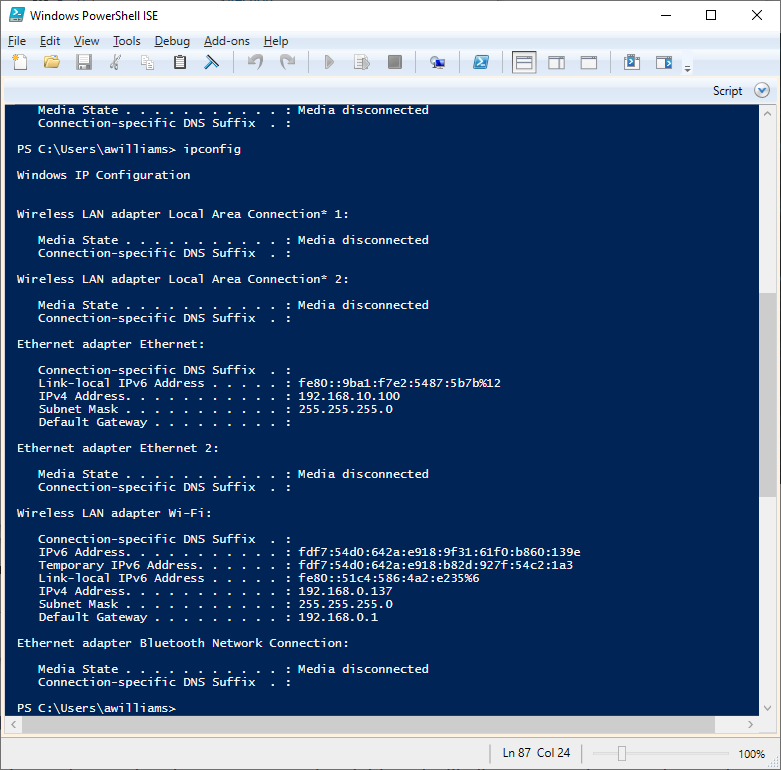 WFT sets a static IP address on the Ethernet interface: 192.168.10.100

You will be asked for confirmation as an admin, to change the system settings.
17
Scan for Ethernet Device
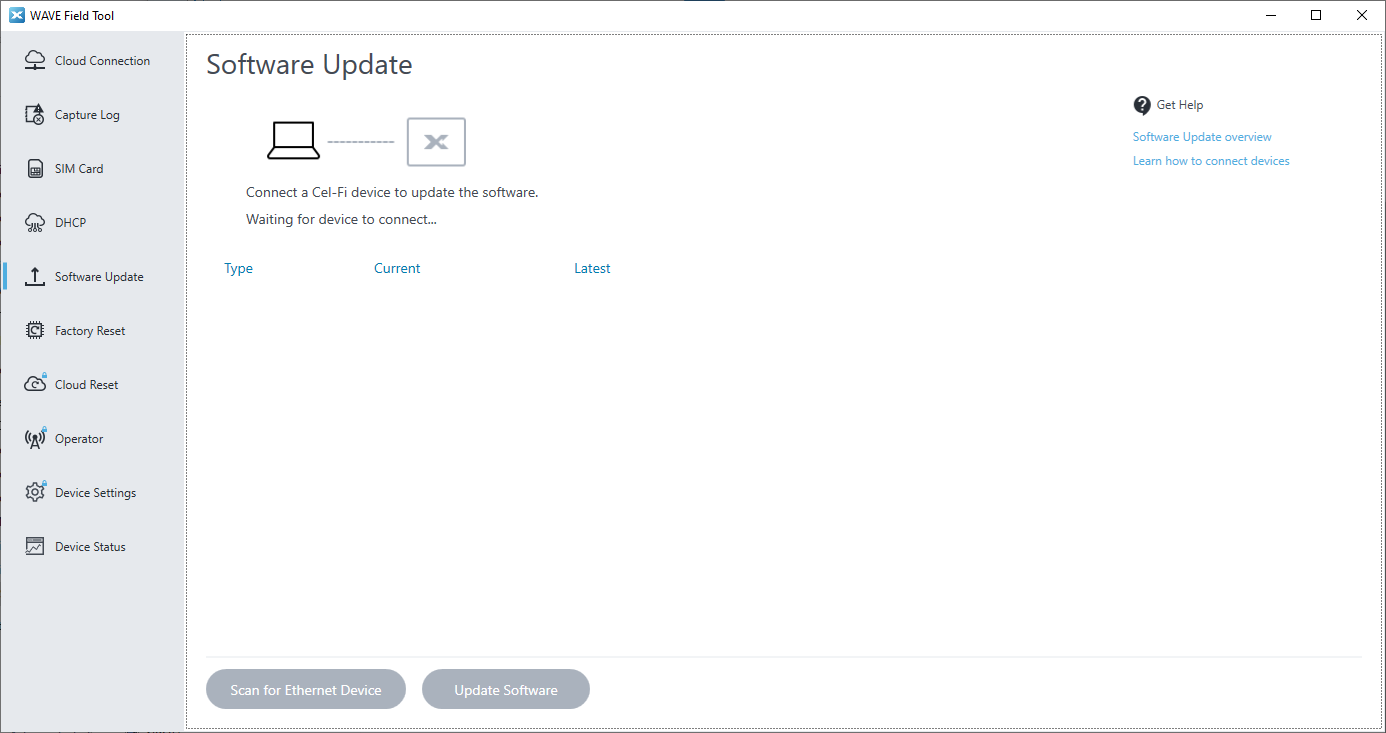 18
Only Main Image, PIC Image and FPGA Hardware Image should be offered for update
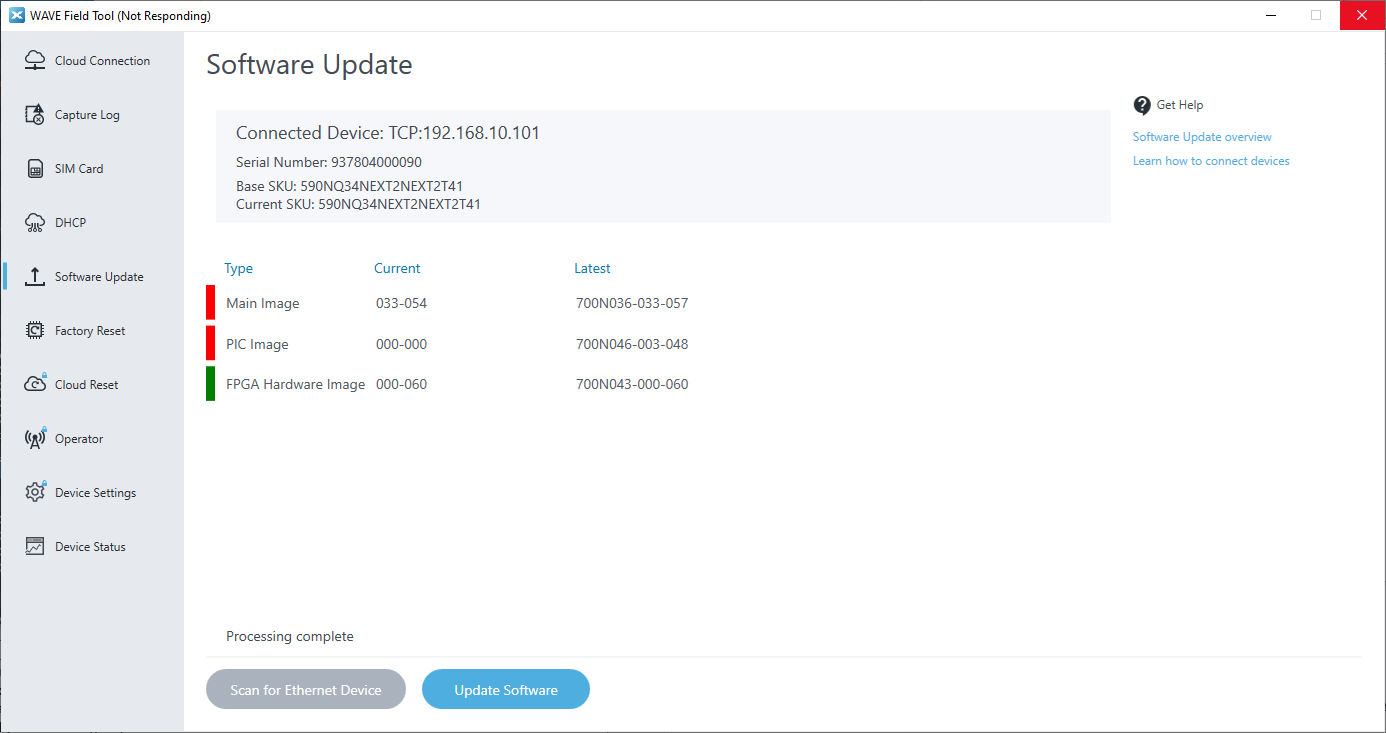 If you are offered additional images, then you are probably running the wrong version of WFT

You should re-install the correct version
19
FPGA Hardware Image is not usually required
When you select Update Software, the dialog box has a check-box for Update FPGA.

FPGA update is not usually required, even if it is showing an out-of-date version.

If you choose to do FPGA update, it takes about 10 minutes, compared to about 3 minutes without the FPGA update
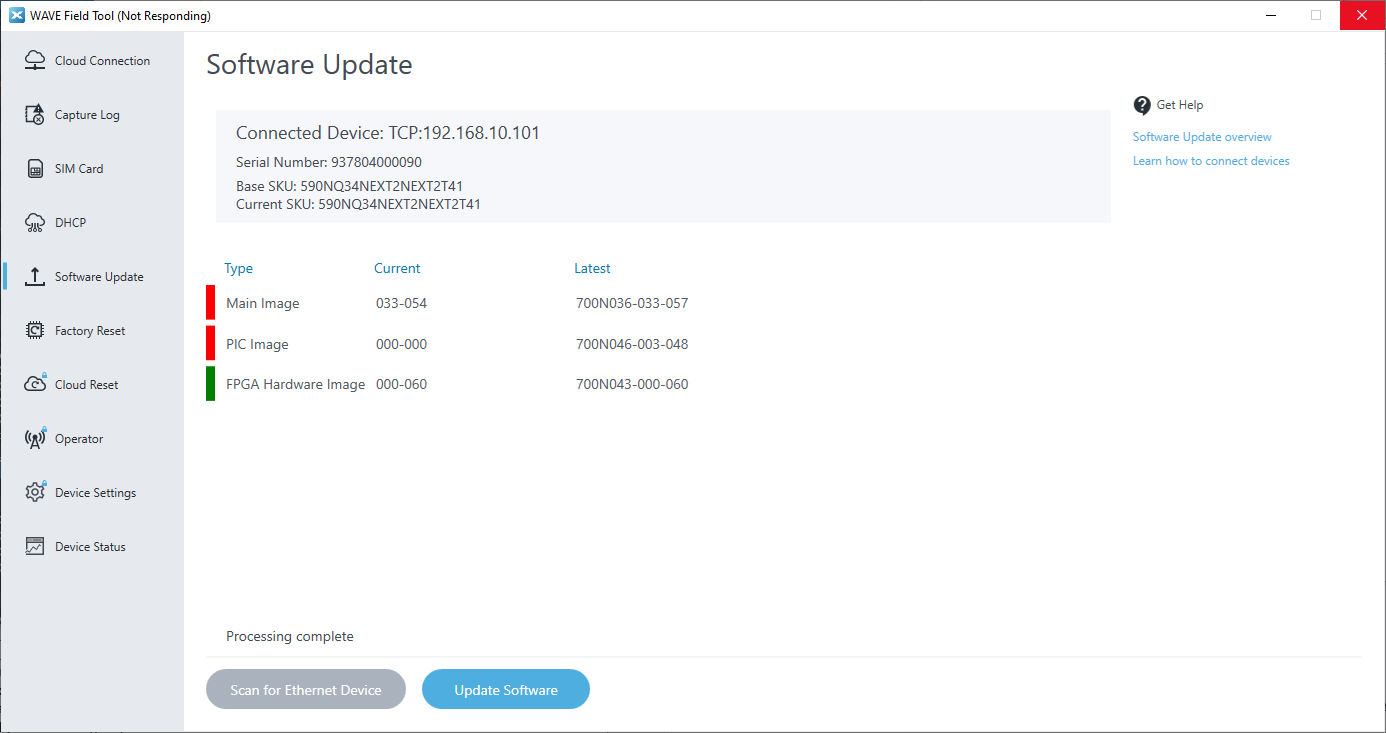 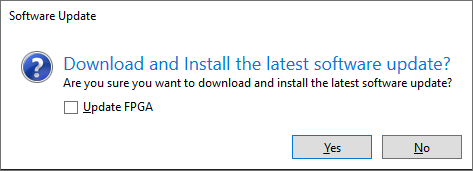 20
Update progress…
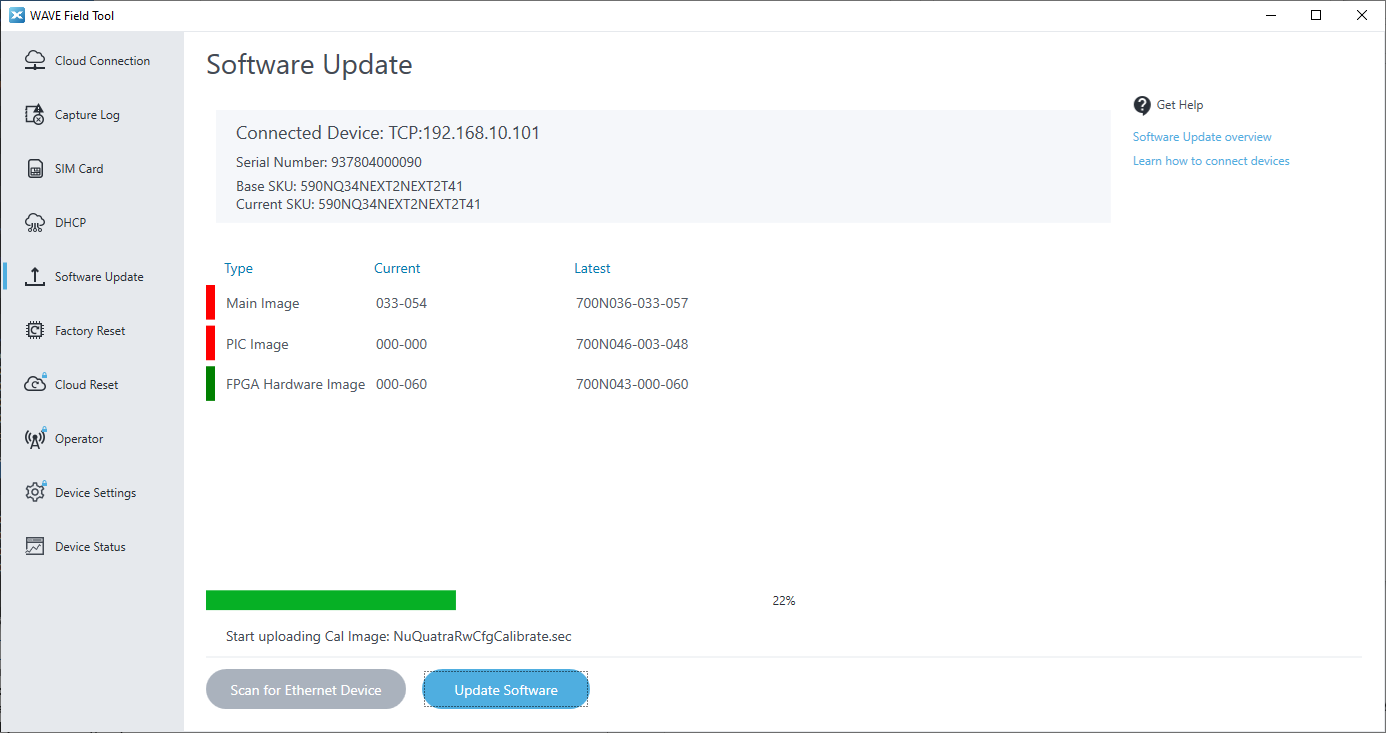 21
Update progress…
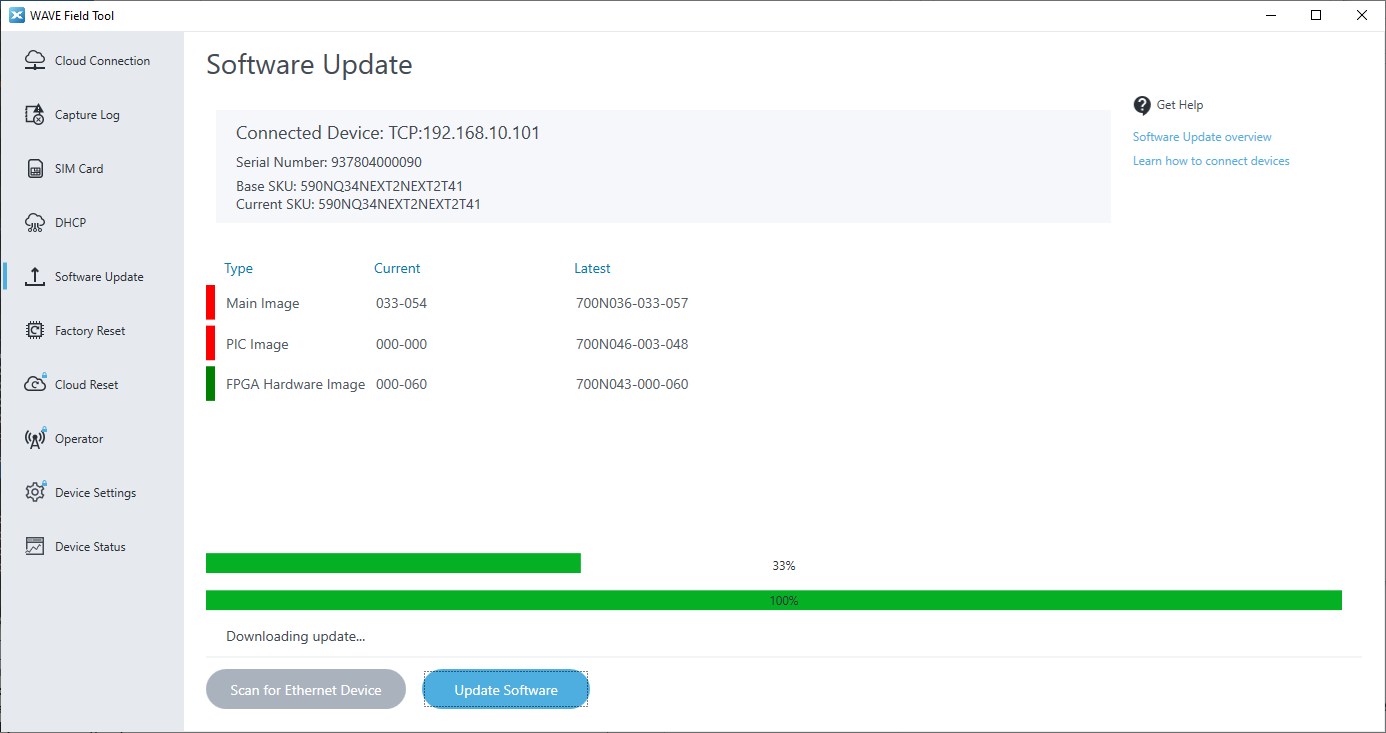 22
Update progress…
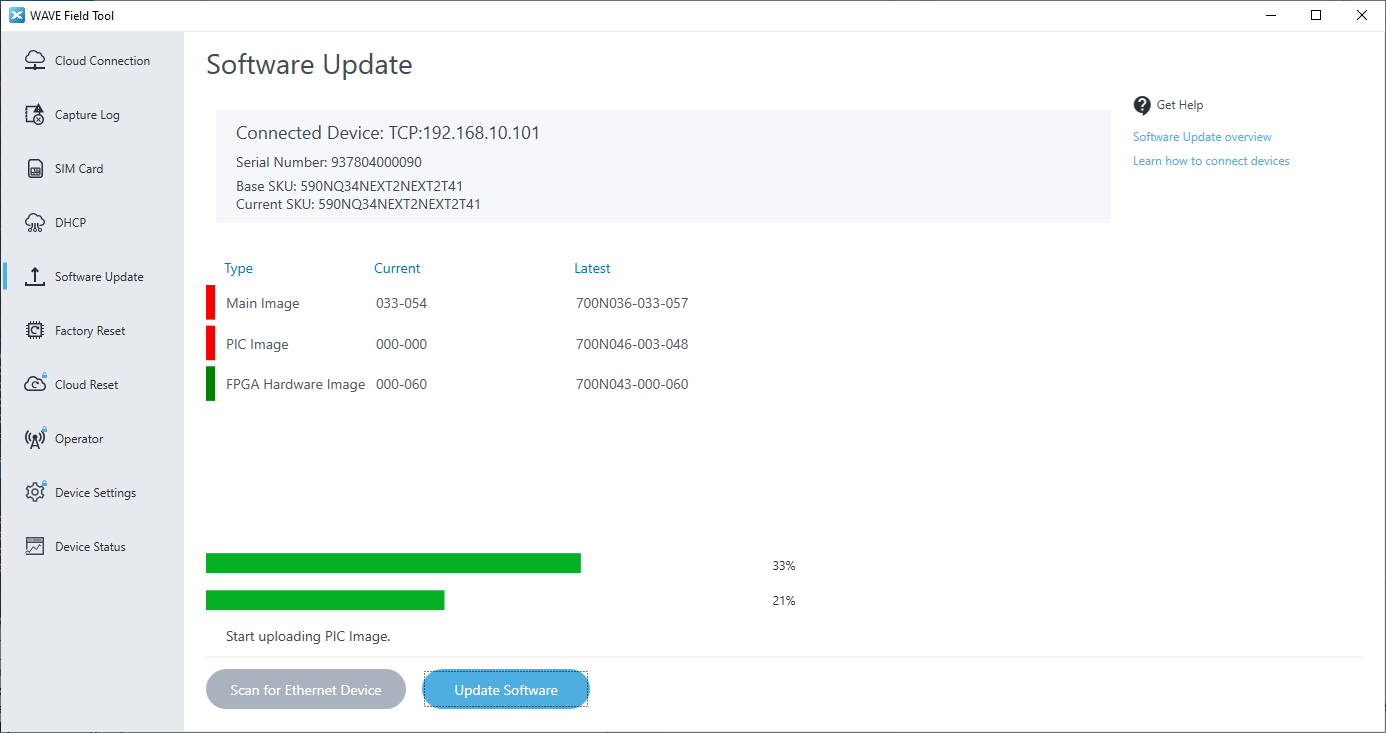 23
Update progress…
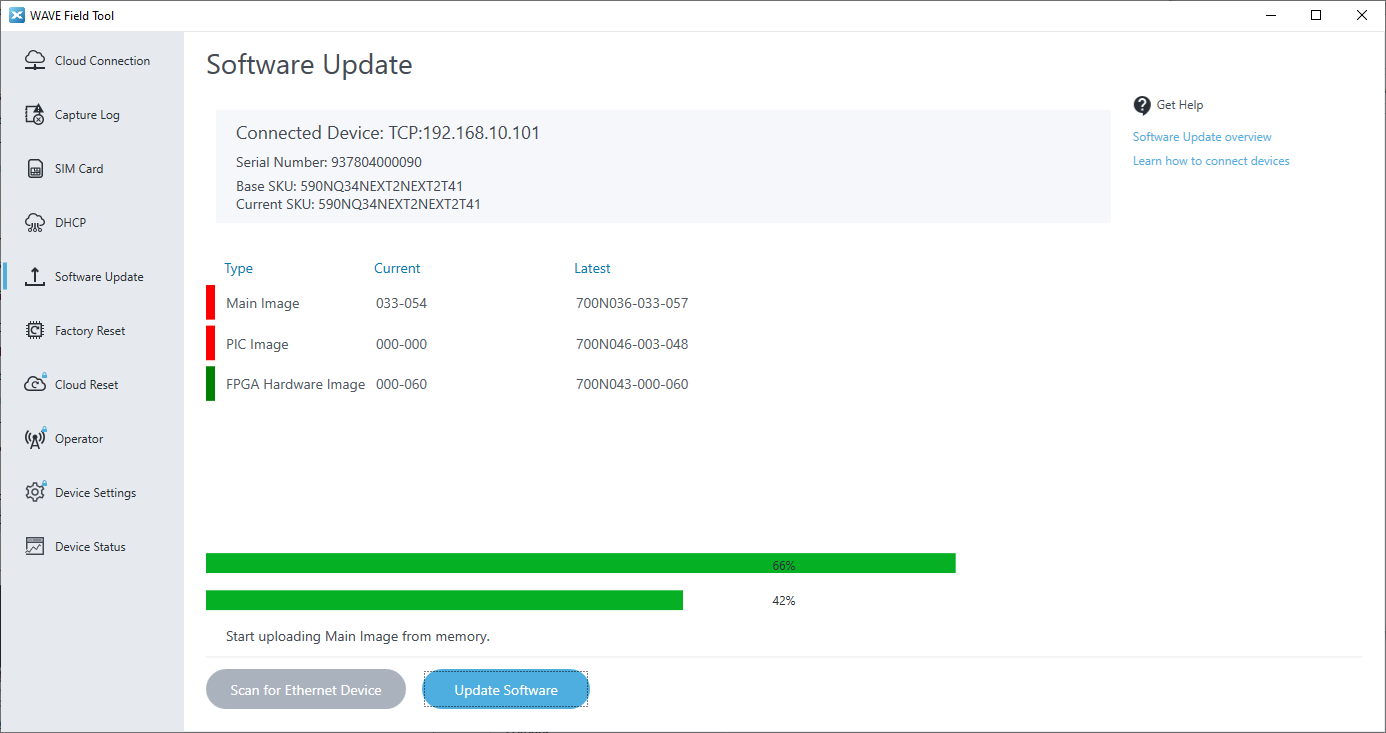 24
Update Complete
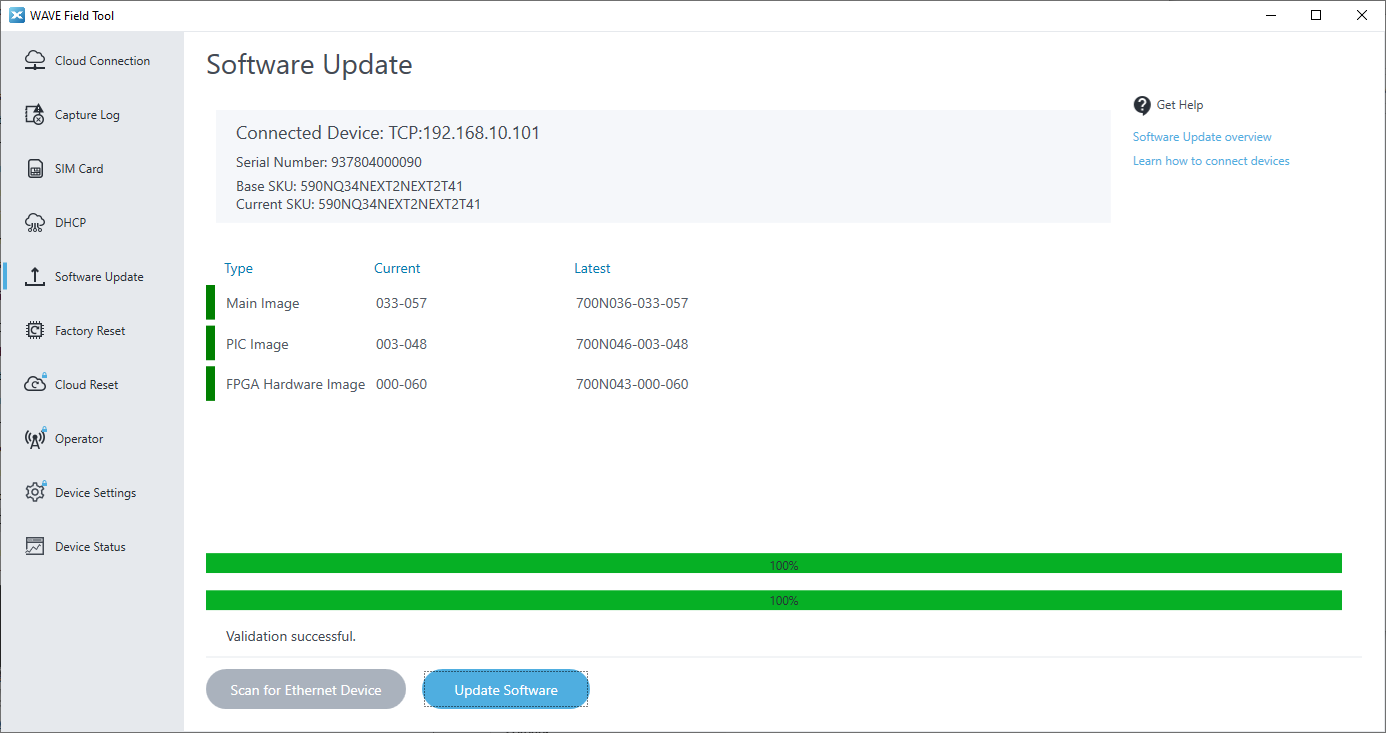 Note: if FPGA update was not selected, you may get a “Validation failed” message.  In that case, the unit should still work (unless it previously had a corrupted FPGA image)
25
Note on FPGA Hardware Image Update
Some devices may have a corrupted NU FPGA hardware image
In this case you should select the FPGA Update option when prompted
The update in this case will take approximately 10 minutes
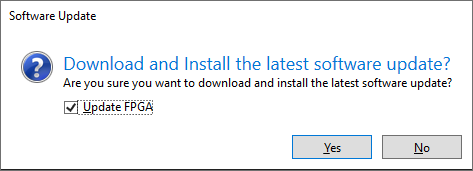 26
Confirmation dialog
When you select Update Software, the dialog box has a check-box for Update FPGA.
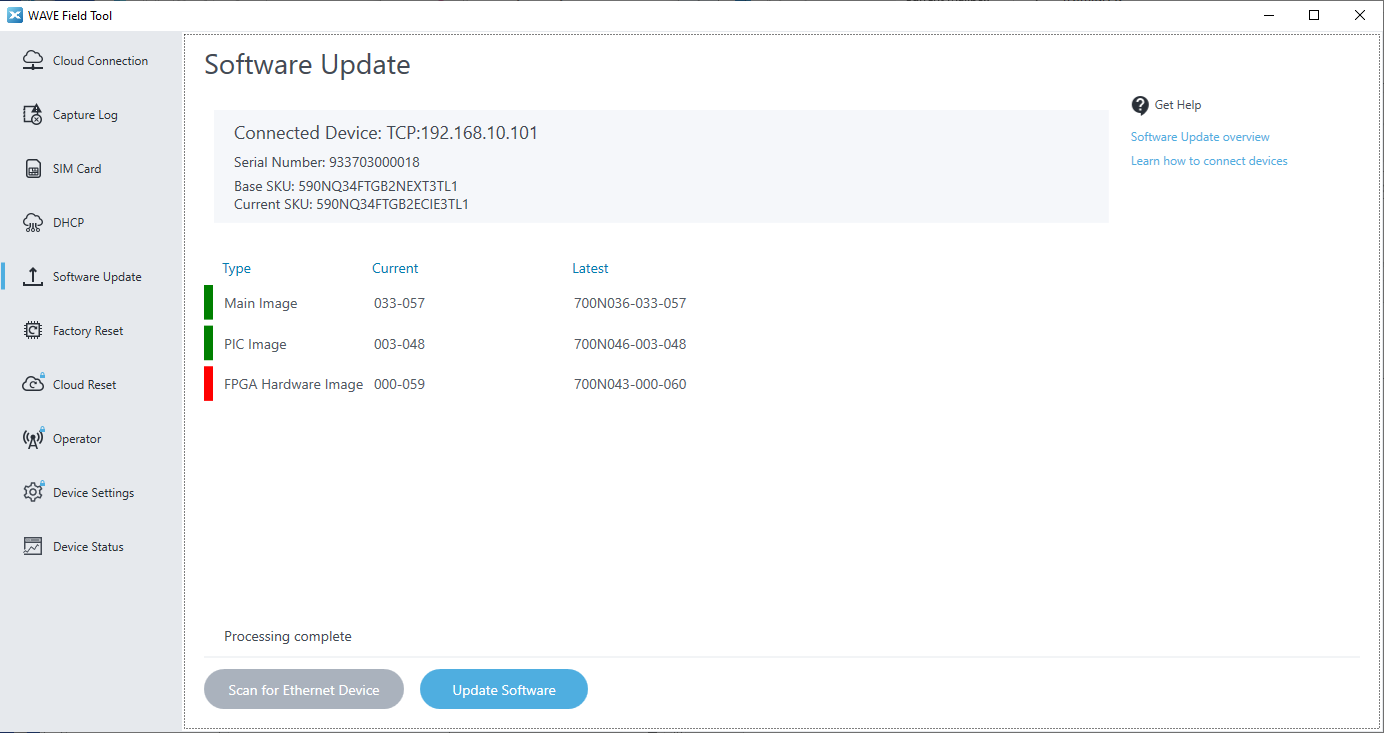 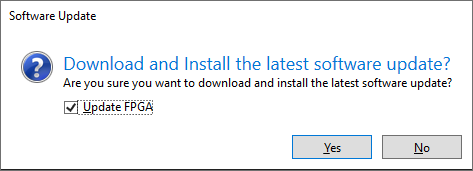 27
Update progress…
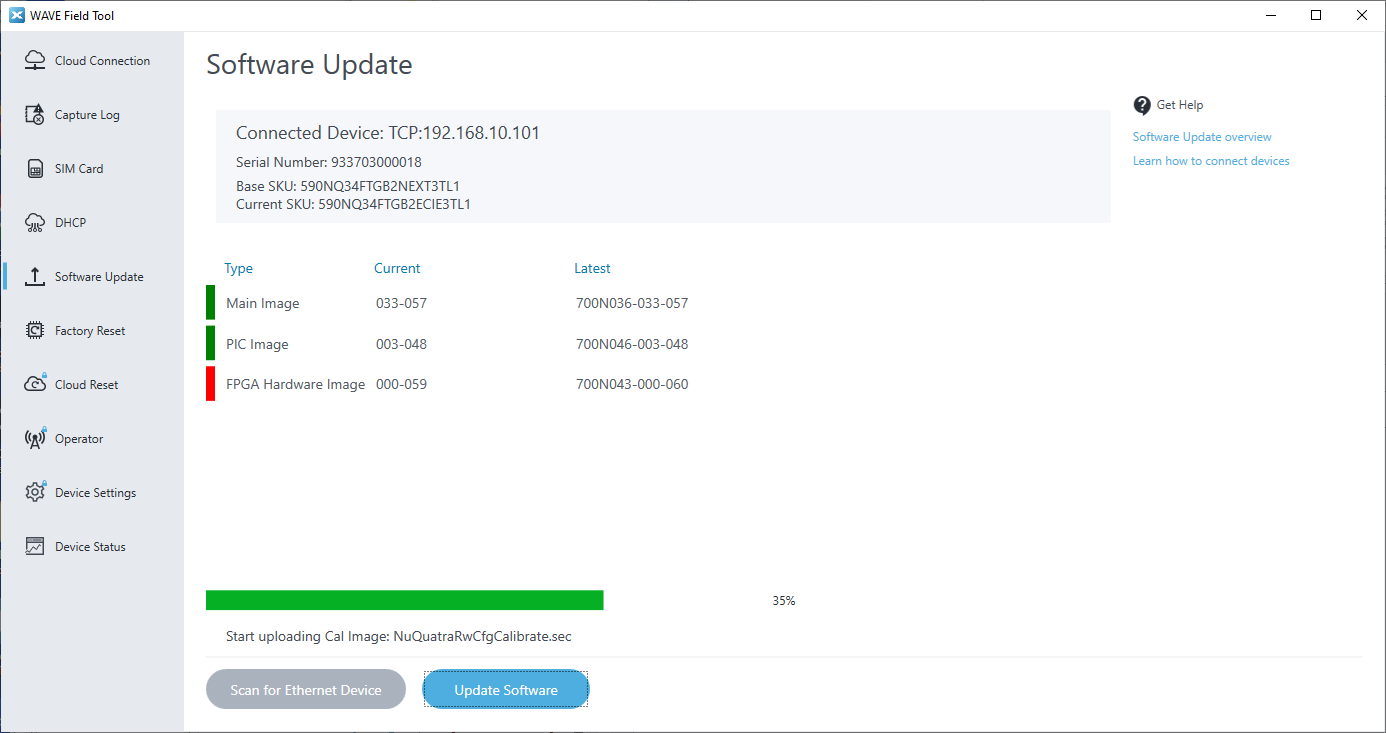 28
Update progress…
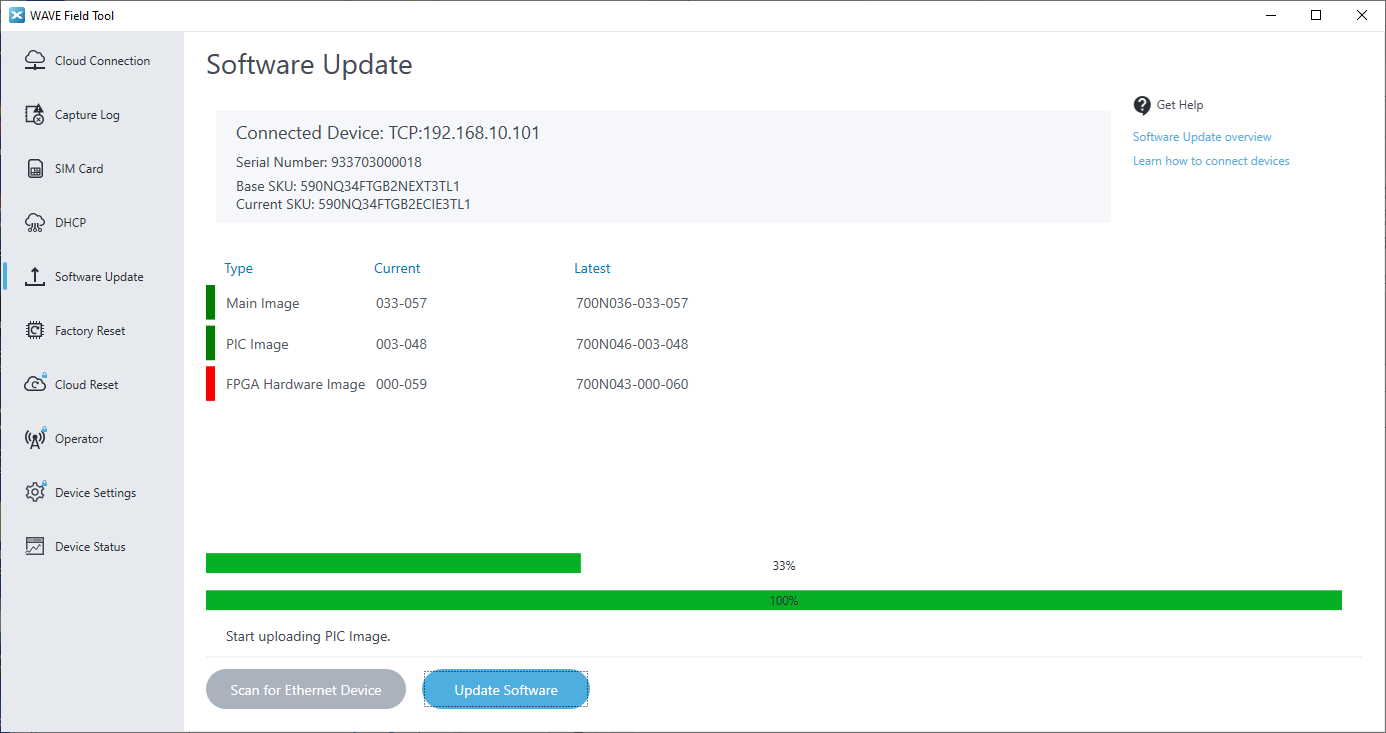 29
Update progress…
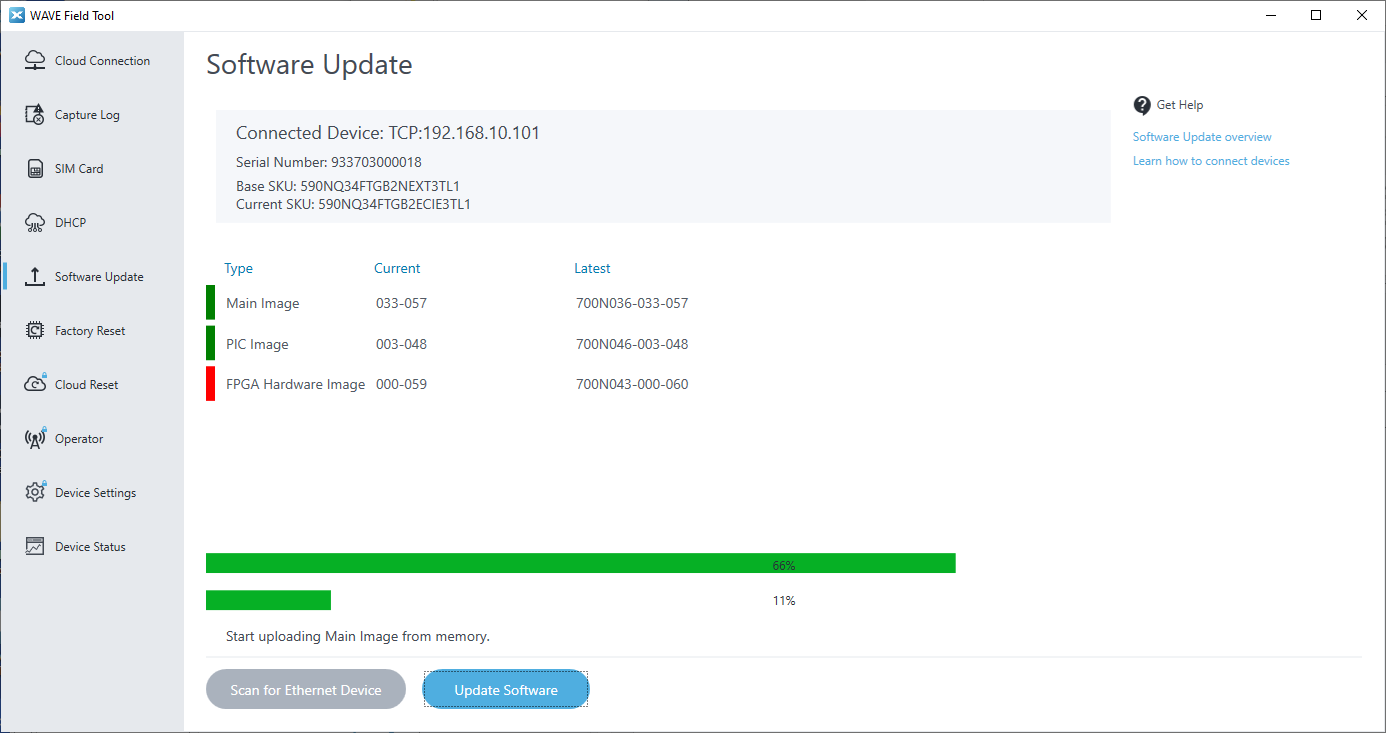 30
Update progress…
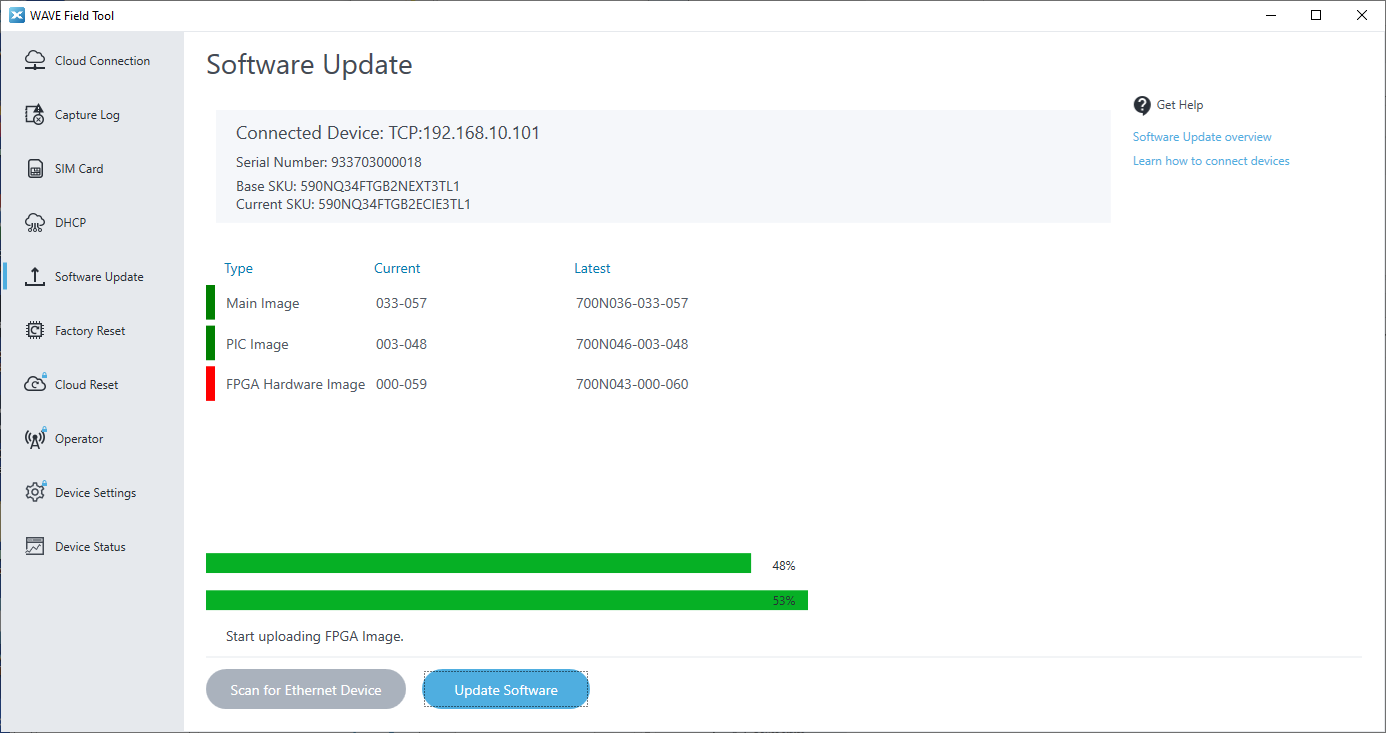 31
Update Complete
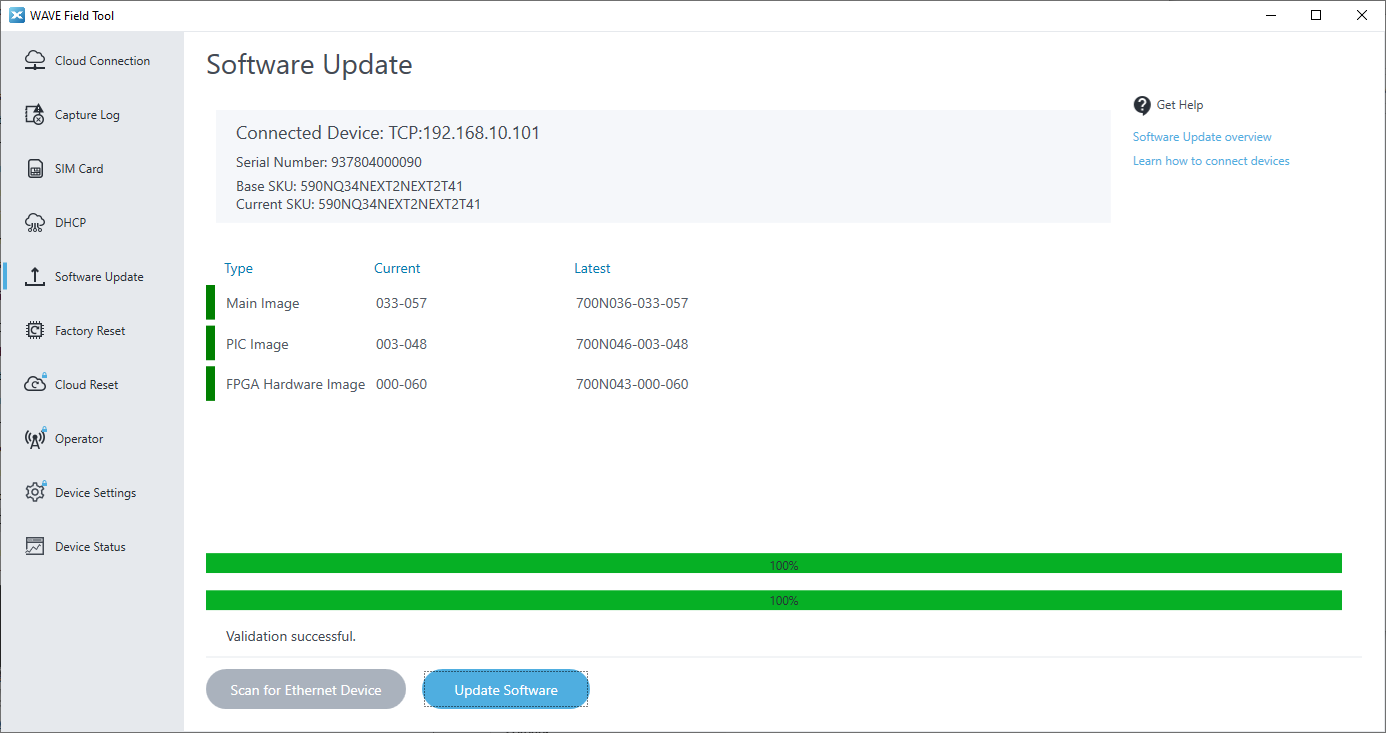 32
Set Ethernet Interface back to automatic IP address
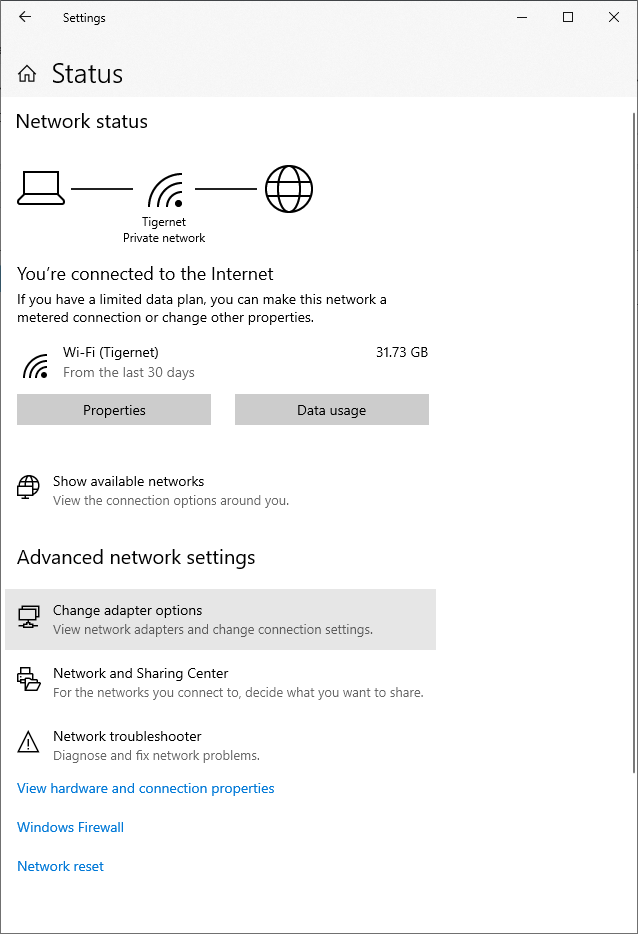 After updating all the NUs you plan to update, you must manually reset the IPv4 settings on the Ethernet interface
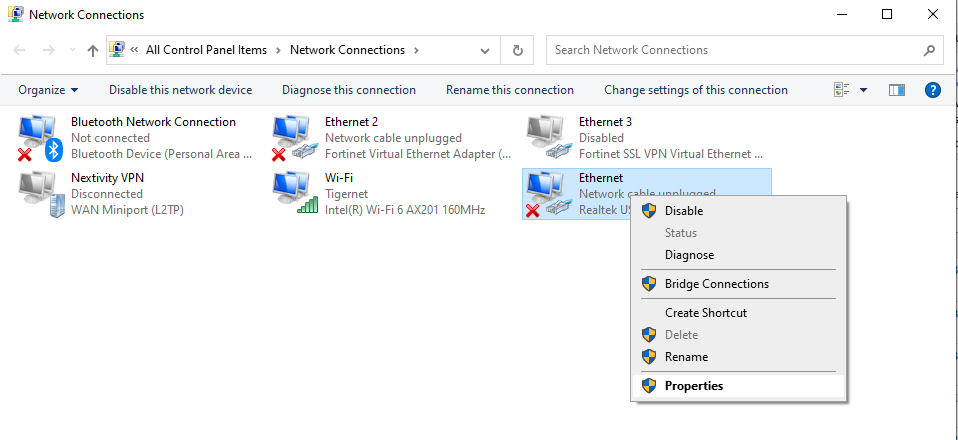 33
Set Ethernet Interface back to automatic IP address
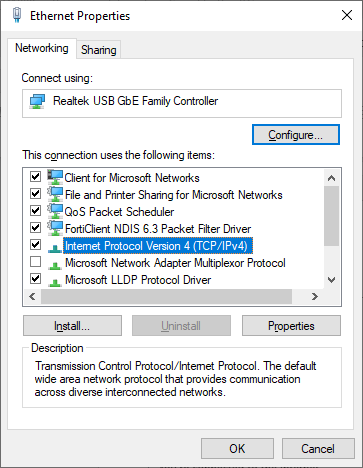 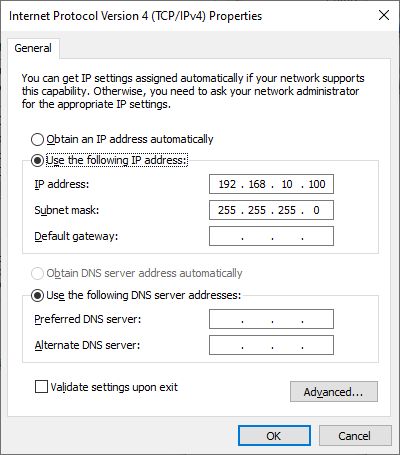 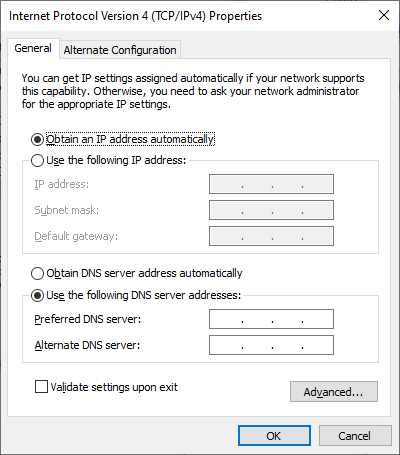 34
Coverage Unit
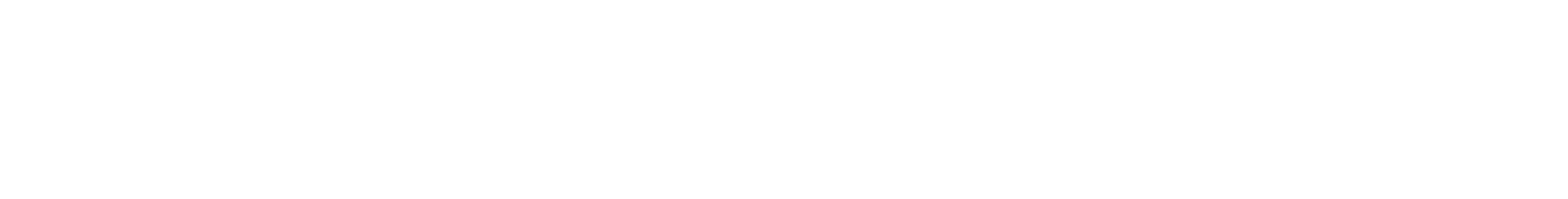 35
CU Update - options
CU update is not mandatory
However, if you do not update the CU software, then if it has software older than version 56, it will not be updatable via the cloud
That may be corrected in a future NU software update
CU software update is relatively slow (typically ~5 minutes)

If you decide to do CU software updates:
Connect your PC directly to the CU via micro-USB
Power the CU via Ethernet, from an NU
Re-start WFT, if you used it previously on NUs
36
CU connections for WFT
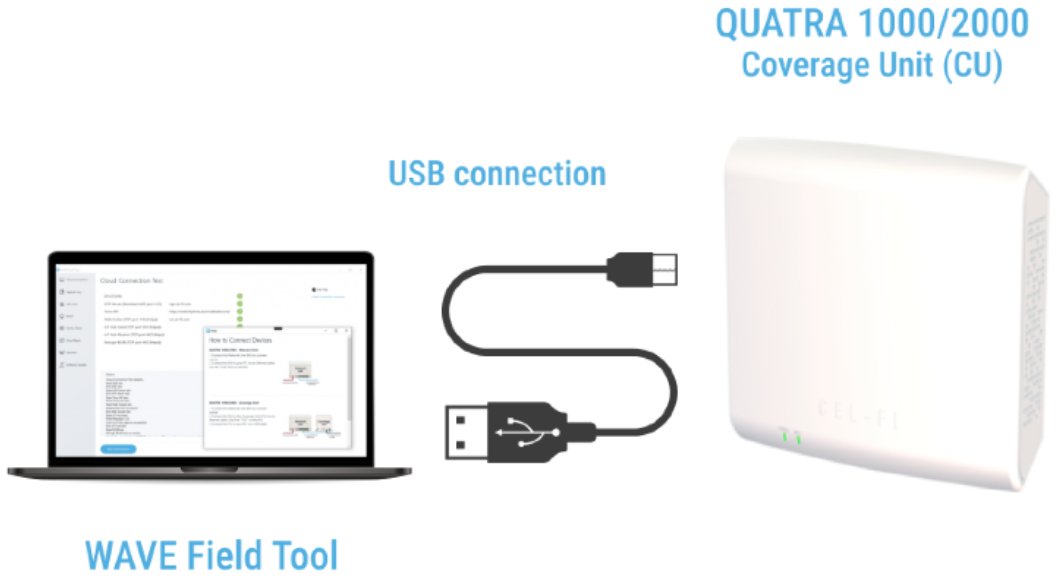 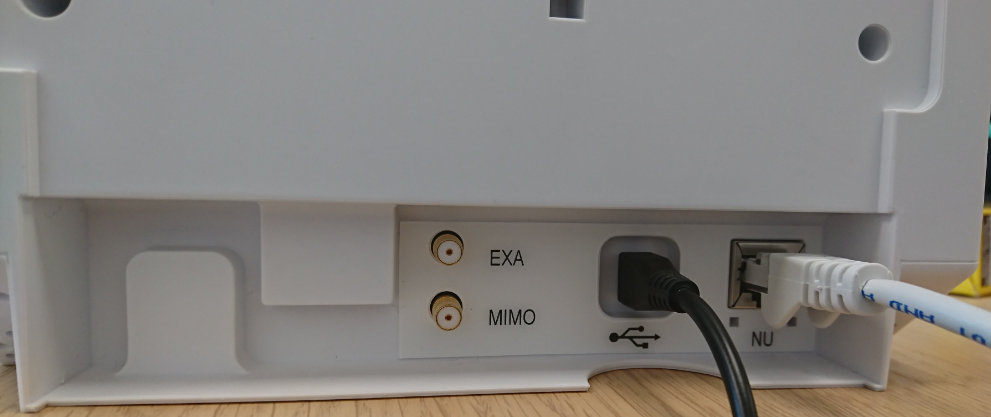 37
Run WFT: once synchronized, press Update Software
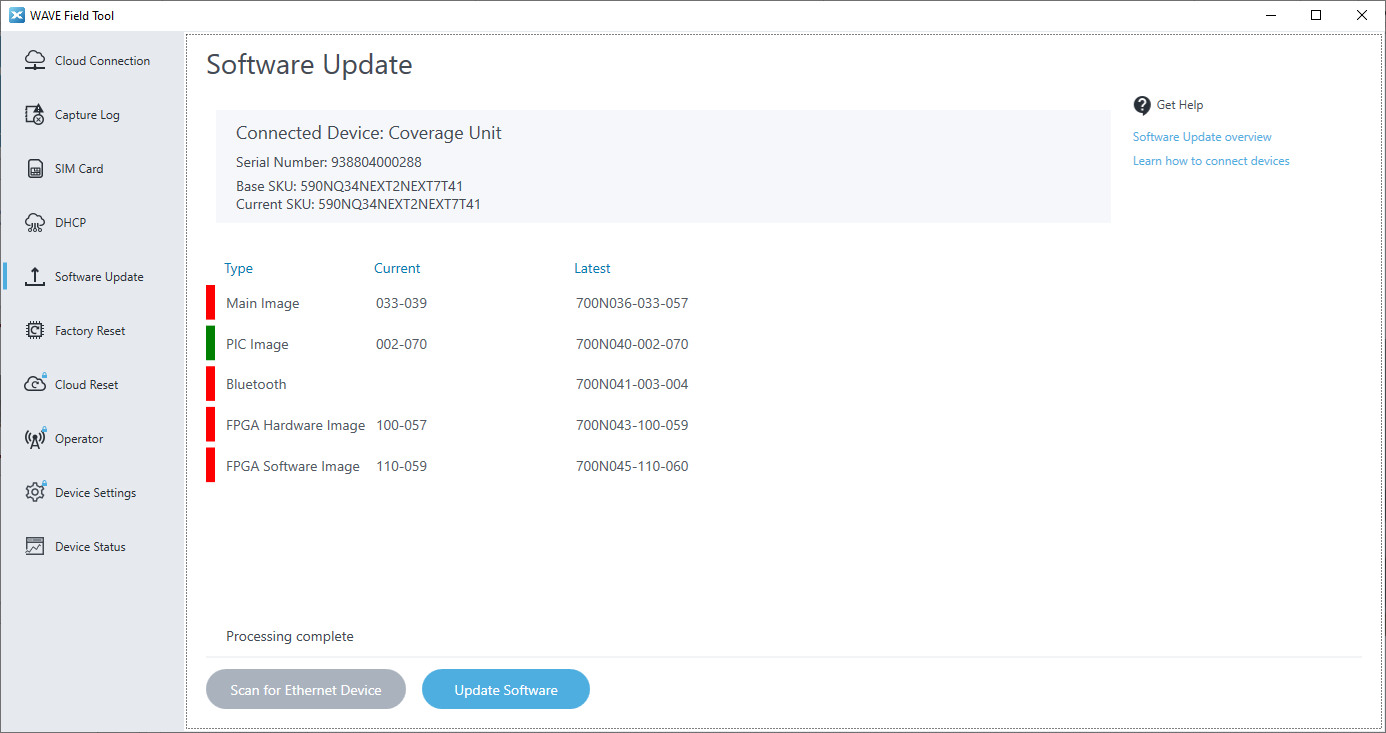 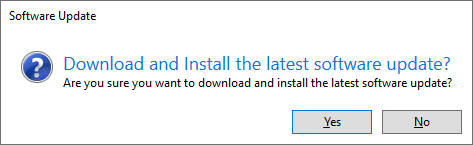 38
Update progress…
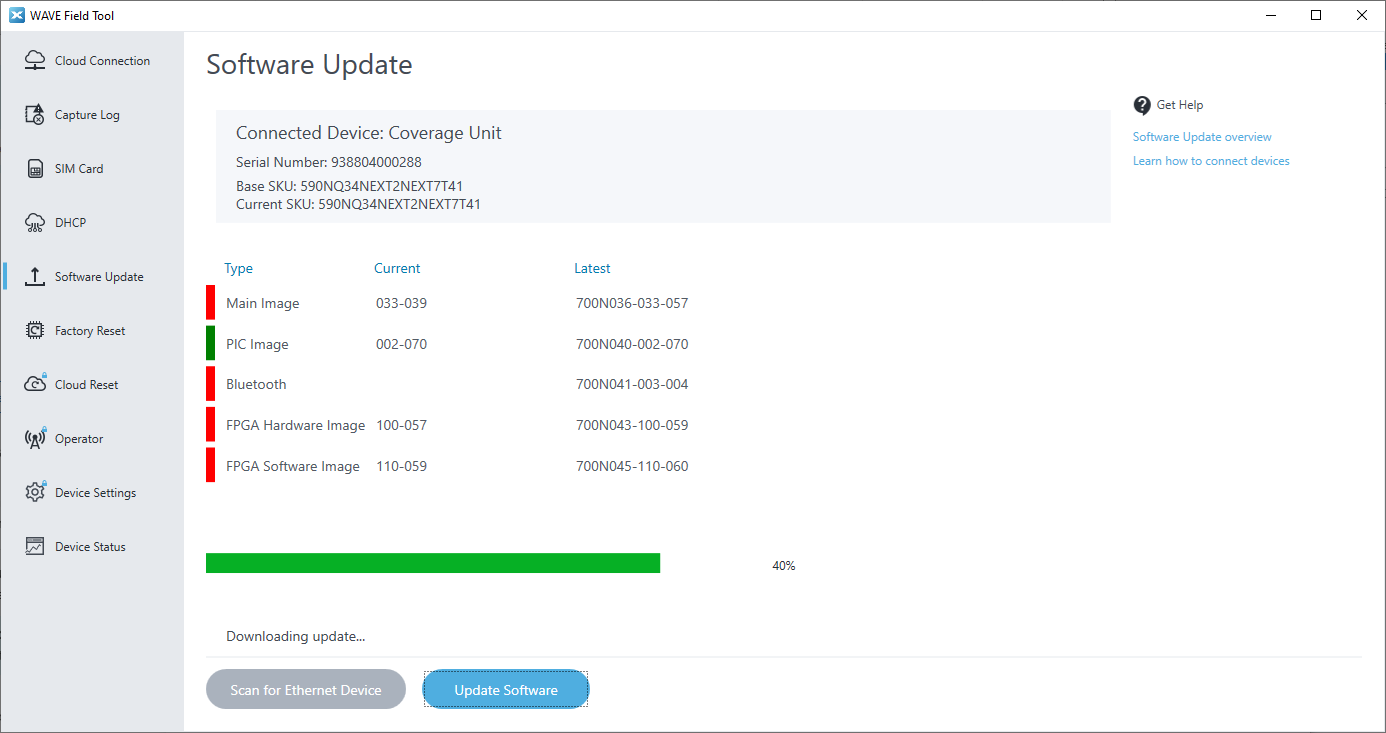 39
Update progress…
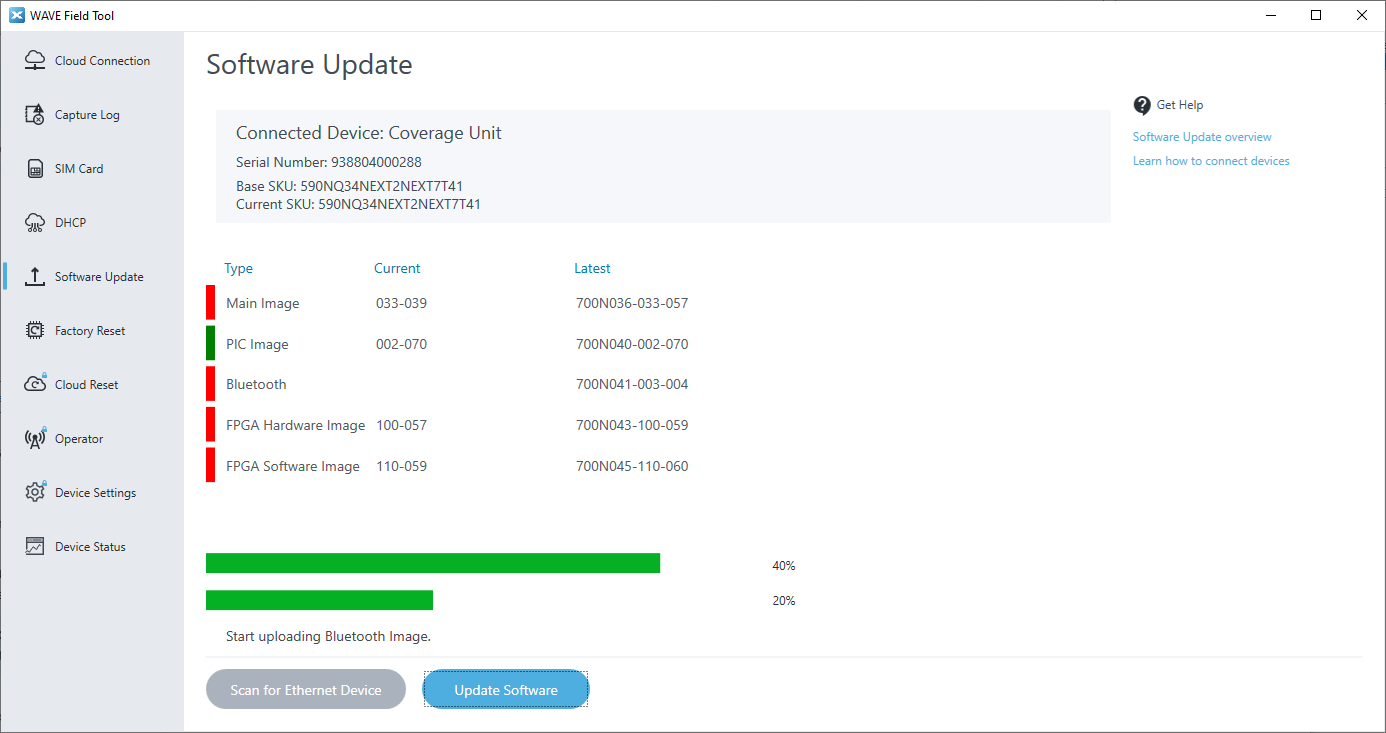 40
Update progress…
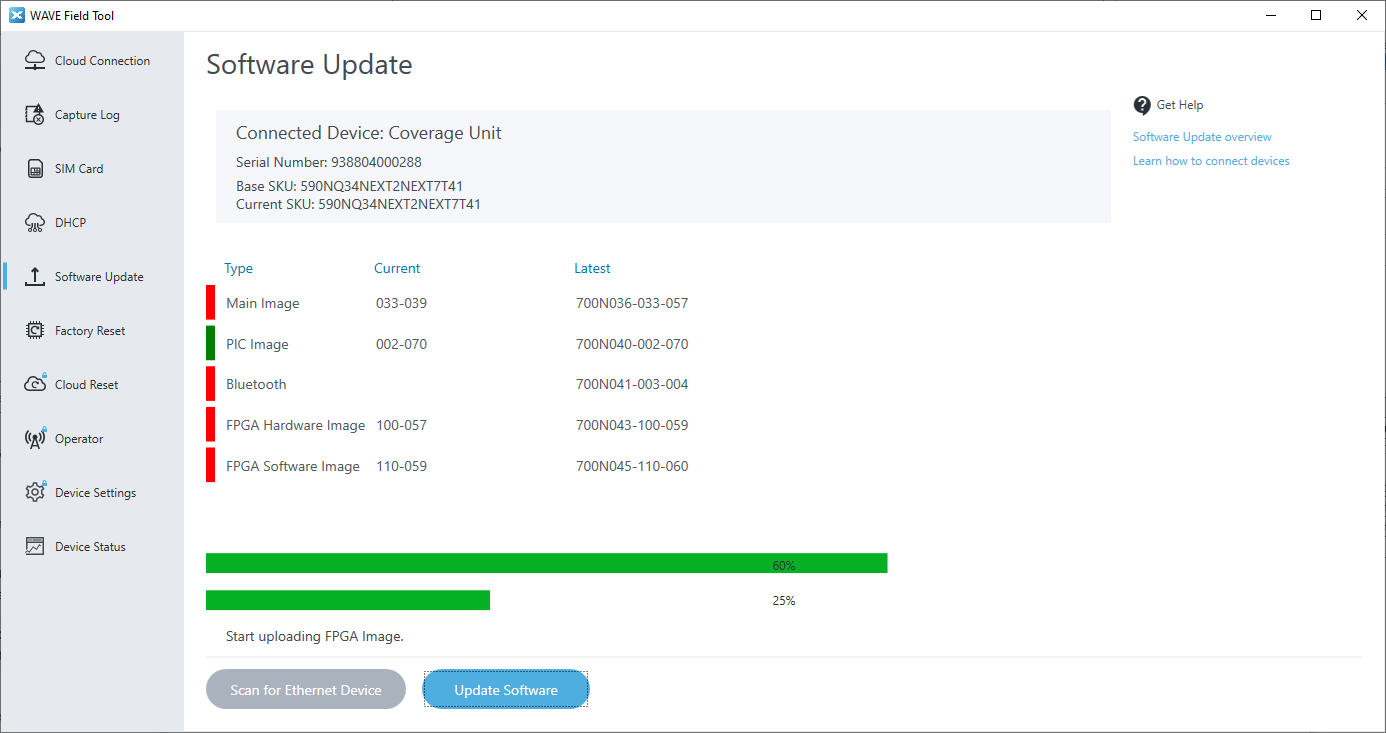 41
Update Complete (Bluetooth image update not essential)
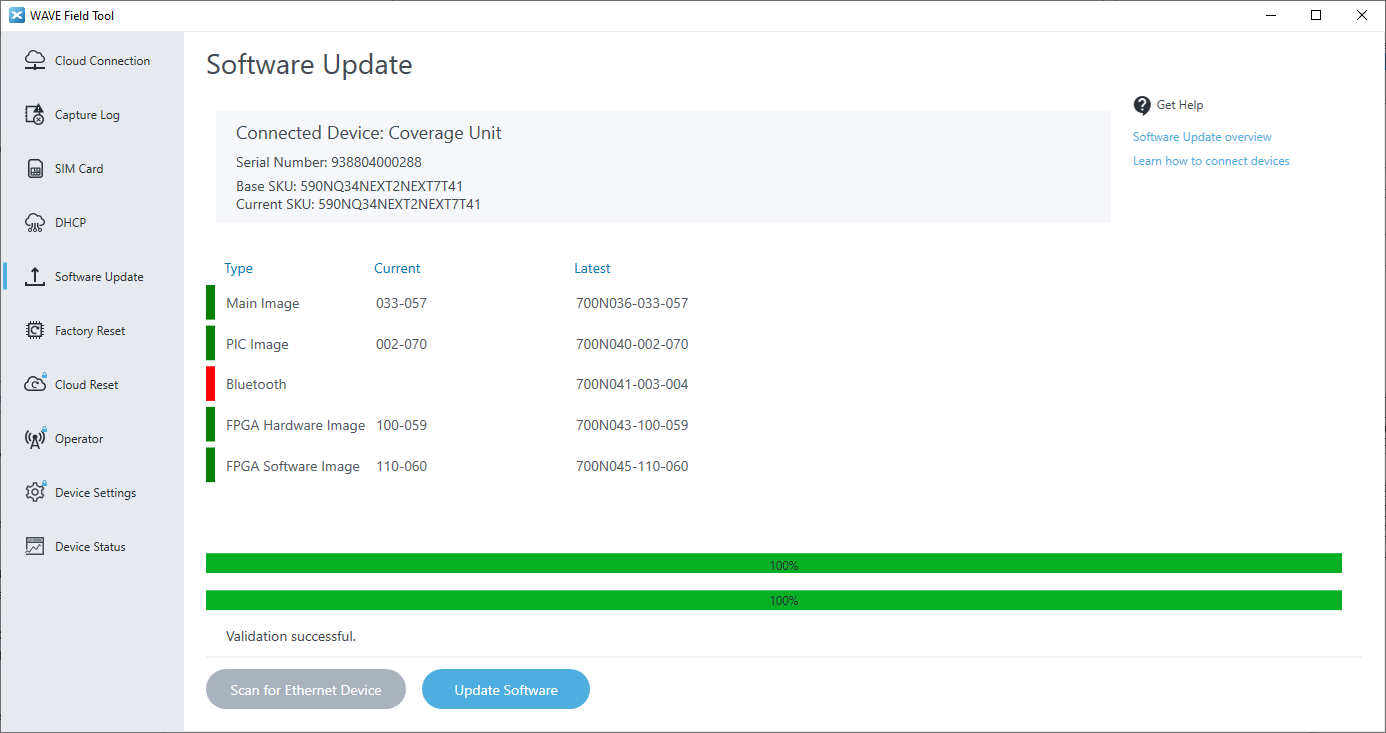 42
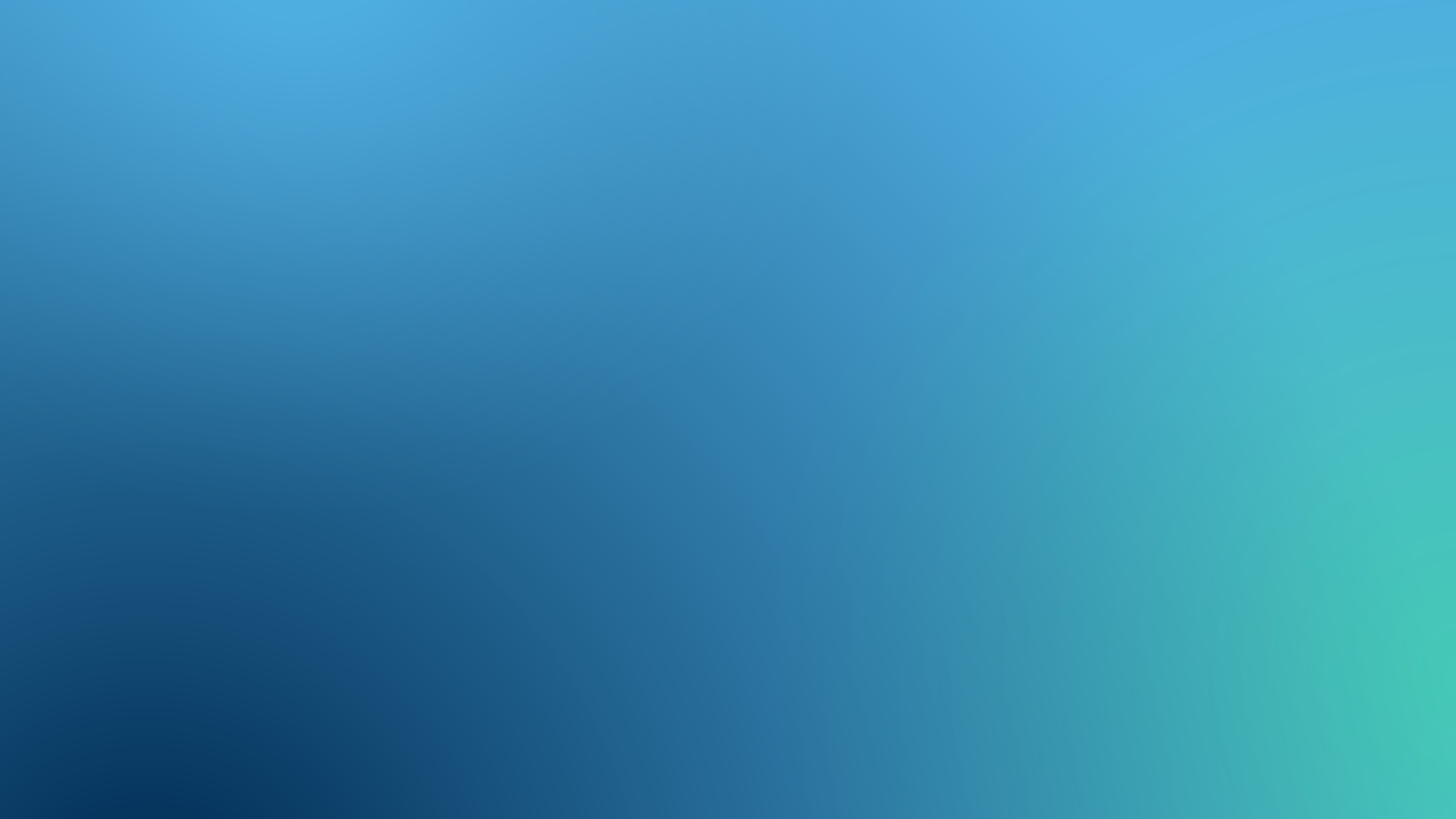 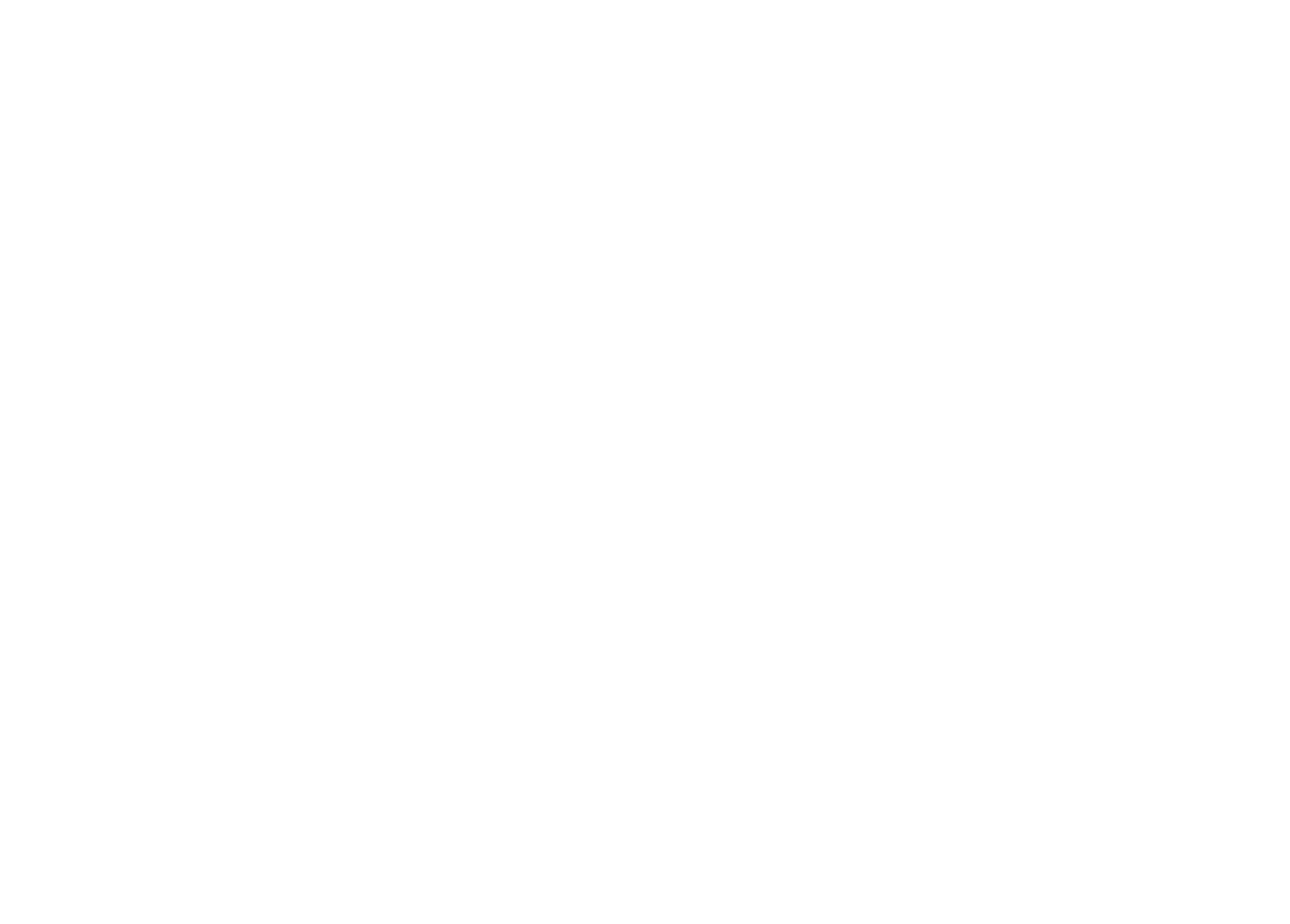 Thank you
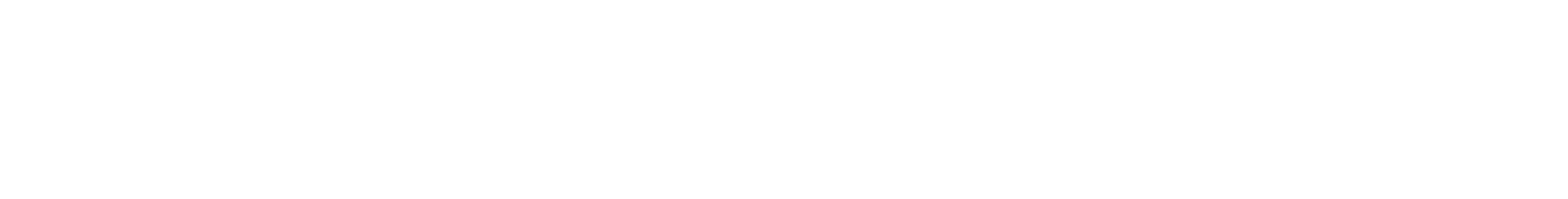 43